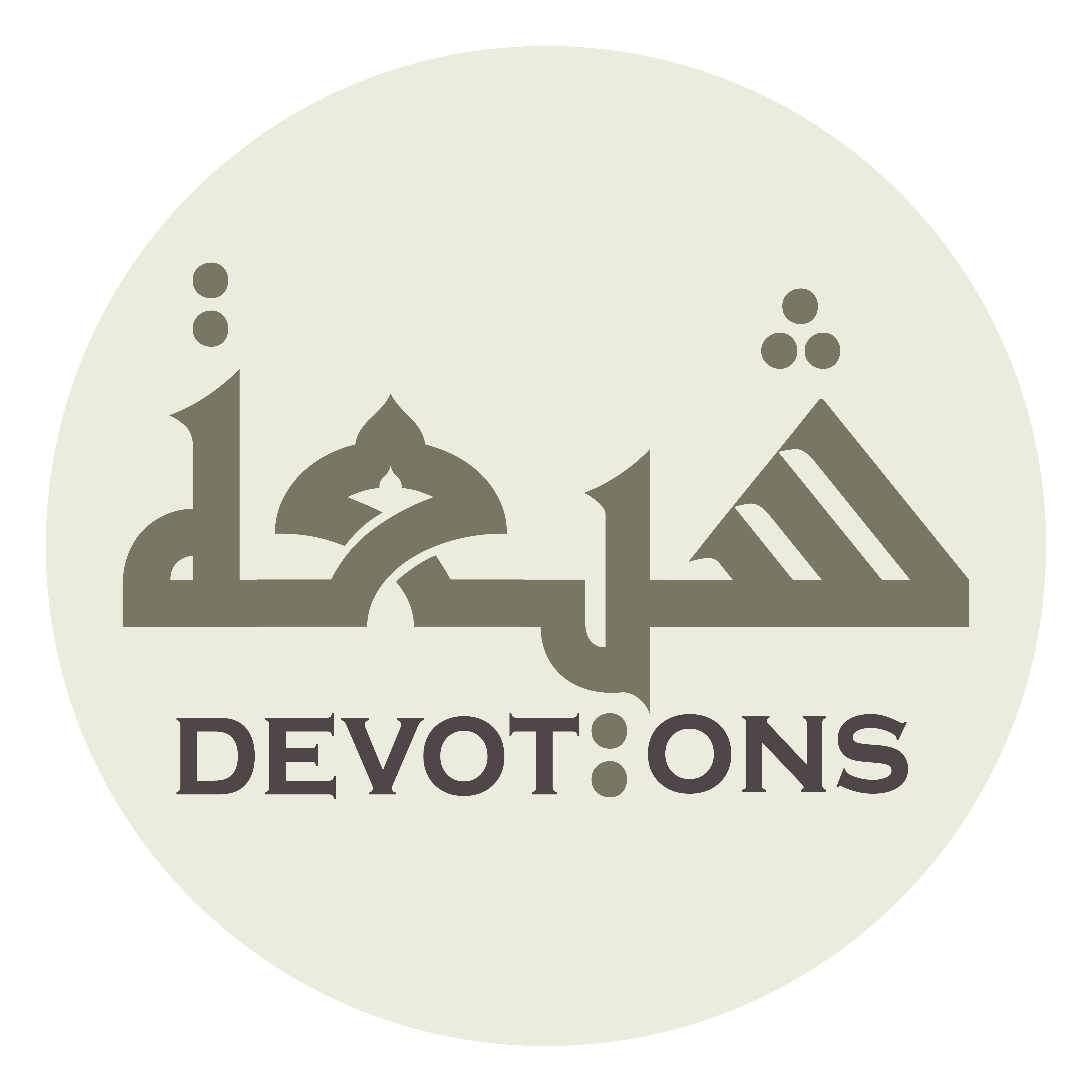 Dua 50 - Sahifat Sajjadiyyah
اَللَّهُمَّ إِنَّكَ خَلَقْتَنِيْ سَوِيًّا
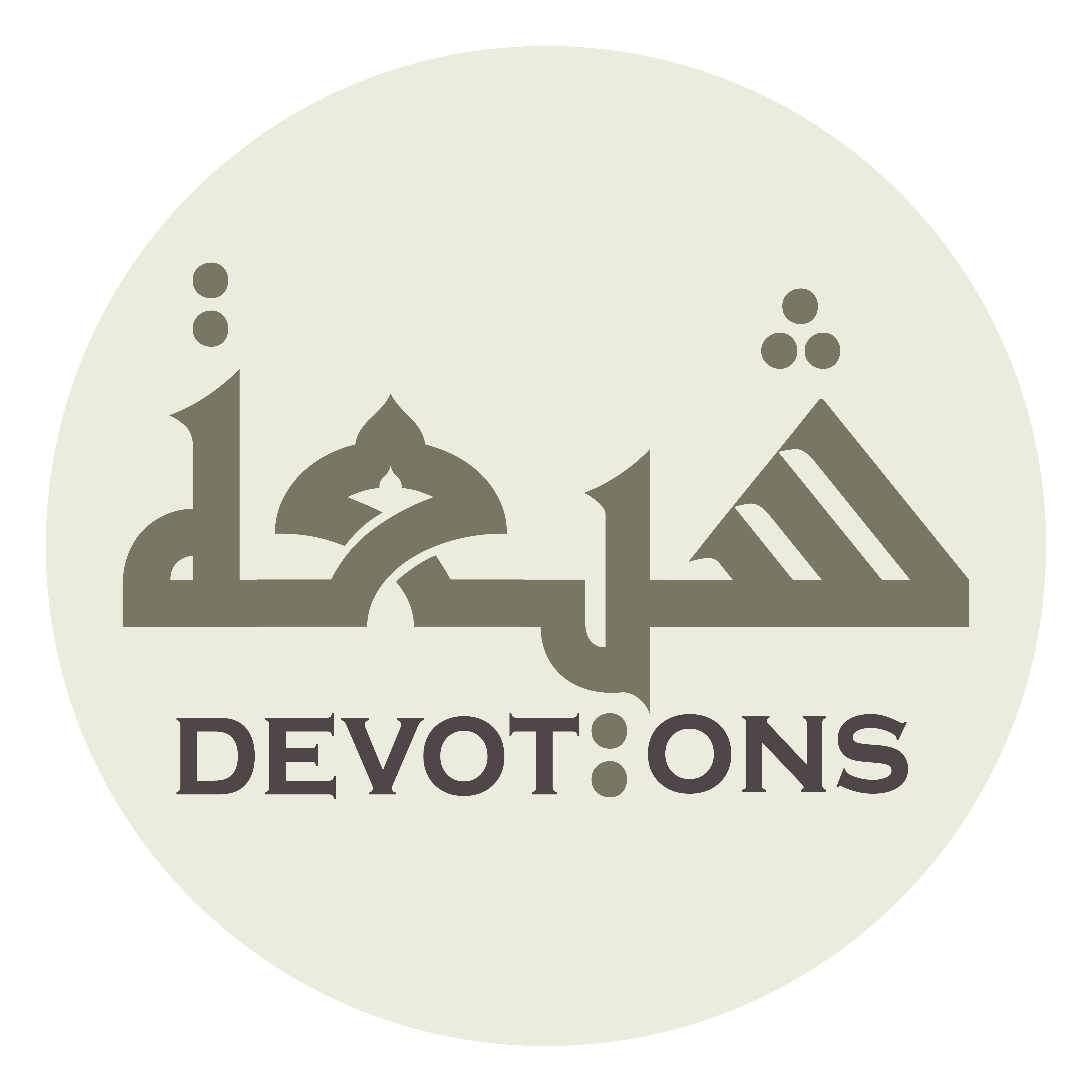 اَللَّهُمَّ صَلِّ عَلَى مُحَمَّدٍ وَ آلِ مُحَمَّدٍ

allāhumma ṣalli `alā muḥammadin wa āli muḥammad

O' Allāh send Your blessings on Muhammad and the family of Muhammad.
Dua 50 - Sahifat Sajjadiyyah
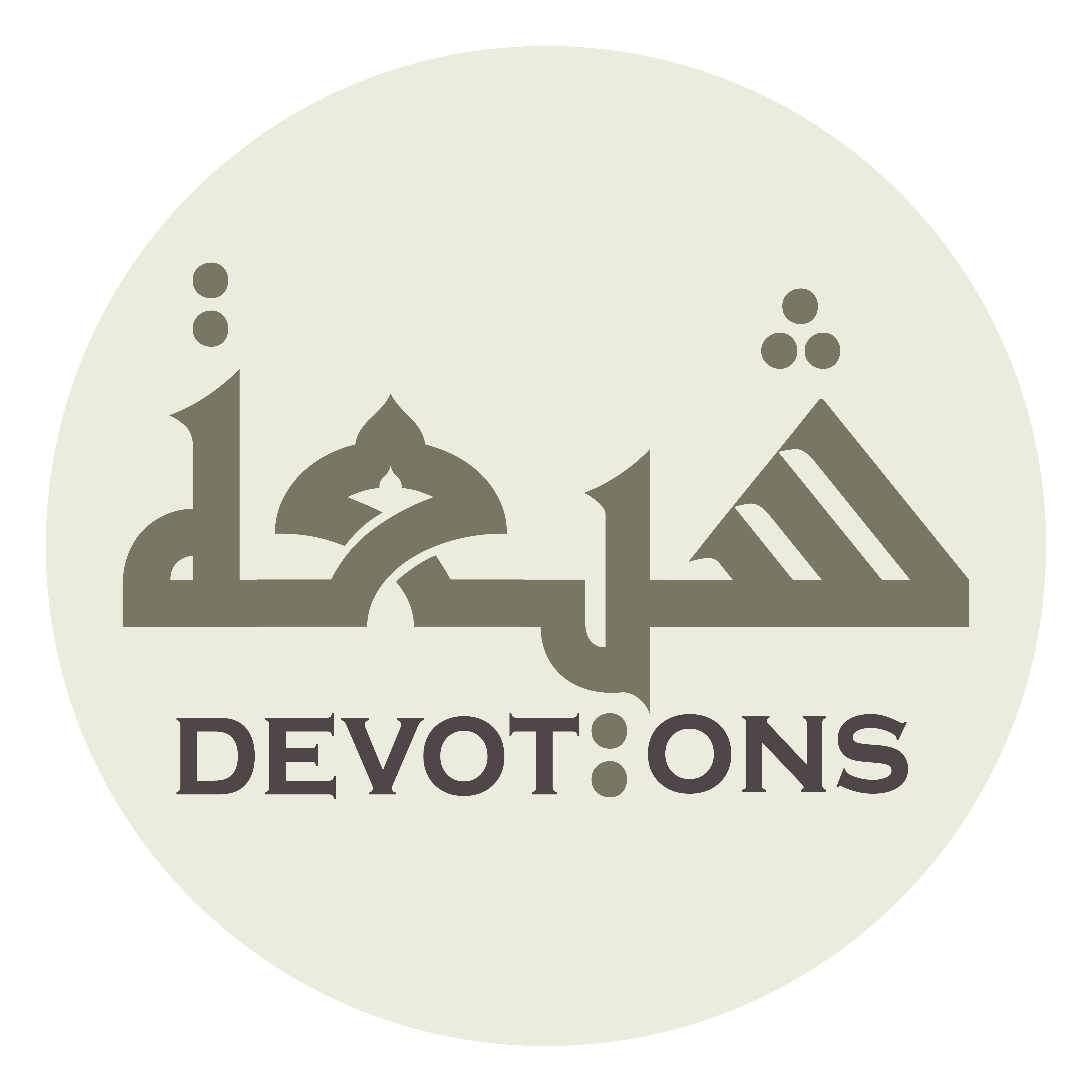 بِسْمِ اللَّـهِ الرَّحْمَـٰنِ الرَّحِيمِ

bismillāhir raḥmānir raḥīm

In the Name of Allāh,the All-beneficent, the All-merciful.
Dua 50 - Sahifat Sajjadiyyah
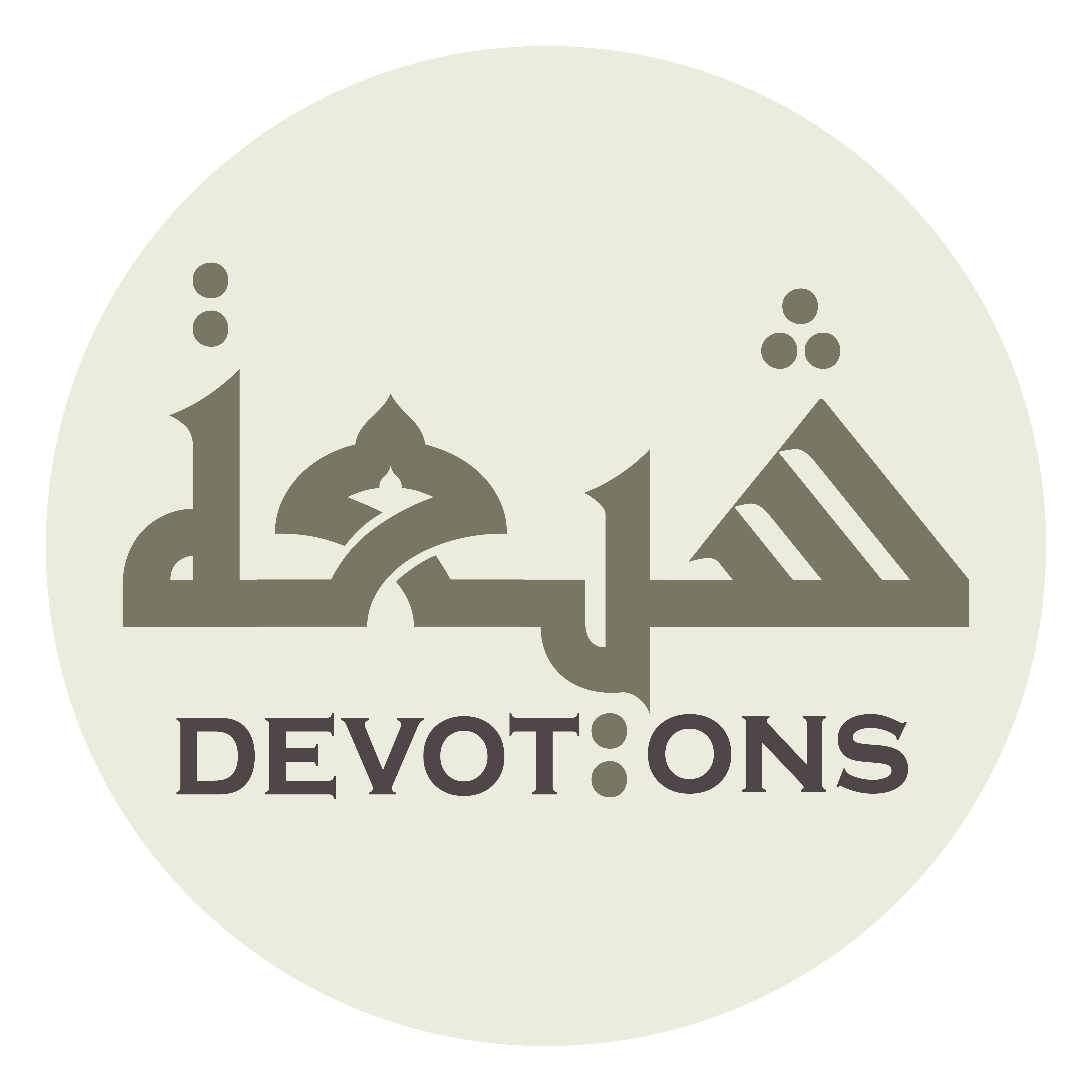 اَللَّهُمَّ إِنَّكَ خَلَقْتَنِيْ سَوِيًّا

allāhumma innaka khalaqtanī sawiyyā

O God, You created me without fault,
Dua 50 - Sahifat Sajjadiyyah
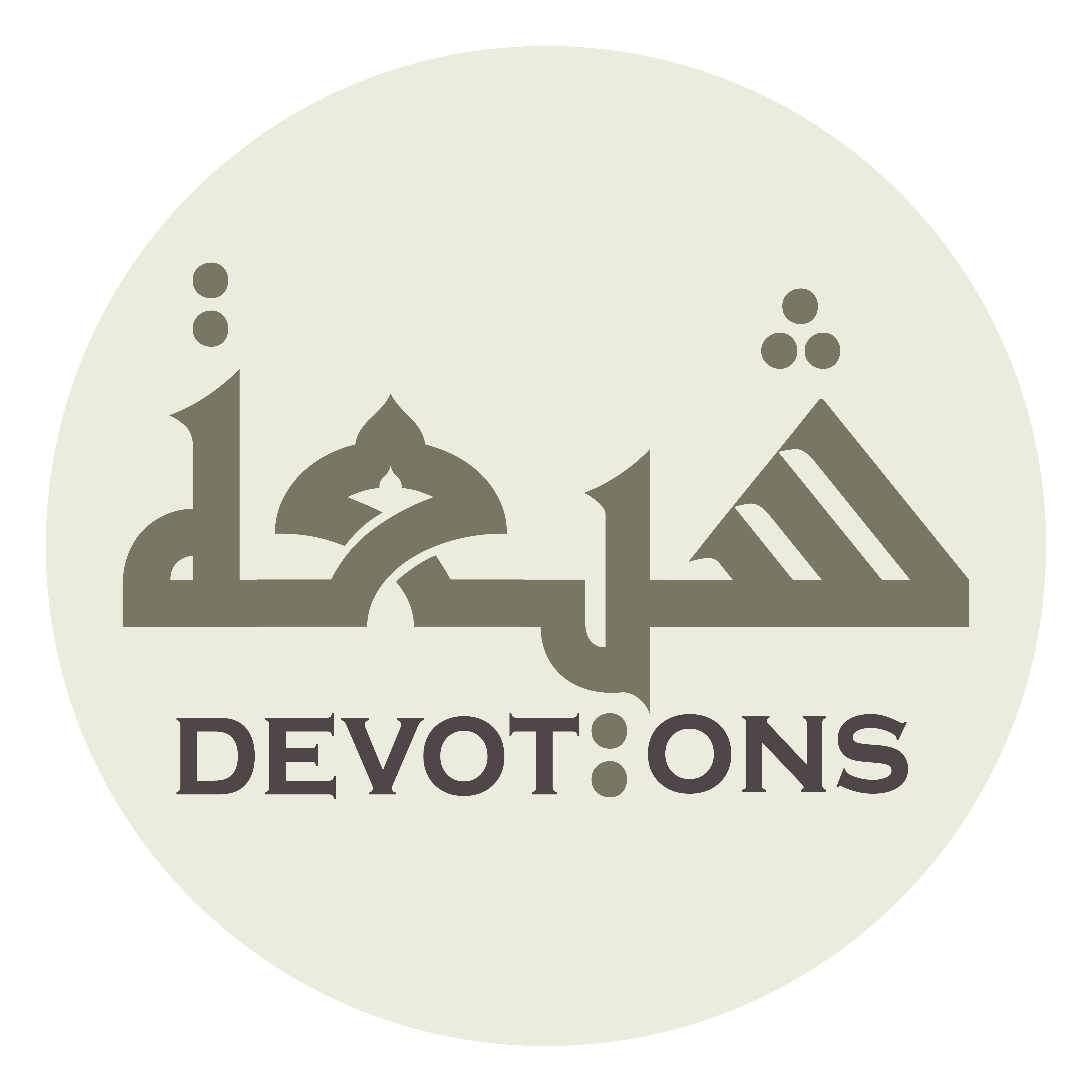 وَ رَبَّيْتَنِيْ صَغِيرًا، وَ رَزَقْتَنِيْ مَكْفِيًّا

wa rabbaytanī ṣaghīrā, wa razaqtanī makfiyyā

nurtured me when small, and provided me with sufficiency.
Dua 50 - Sahifat Sajjadiyyah
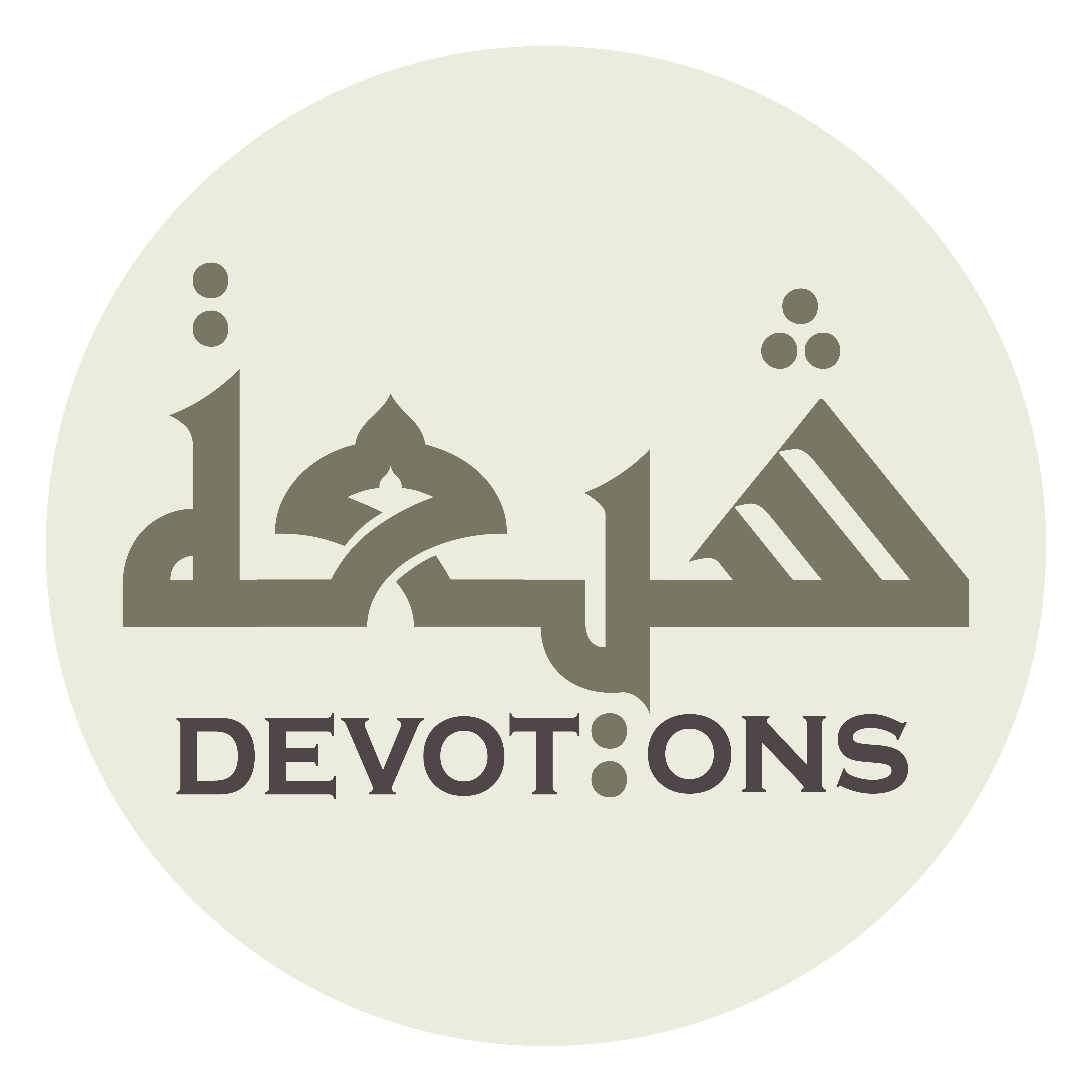 اَللَّهُمَّ إِنِّيْ وَجَدْتُ فِيمَا أَنْزَلْتَ مِنْ كِتَابِكَ

allāhumma innī wajadtu fīmā anzalta min kitābik

O God, I found in the Book which You sent down
Dua 50 - Sahifat Sajjadiyyah
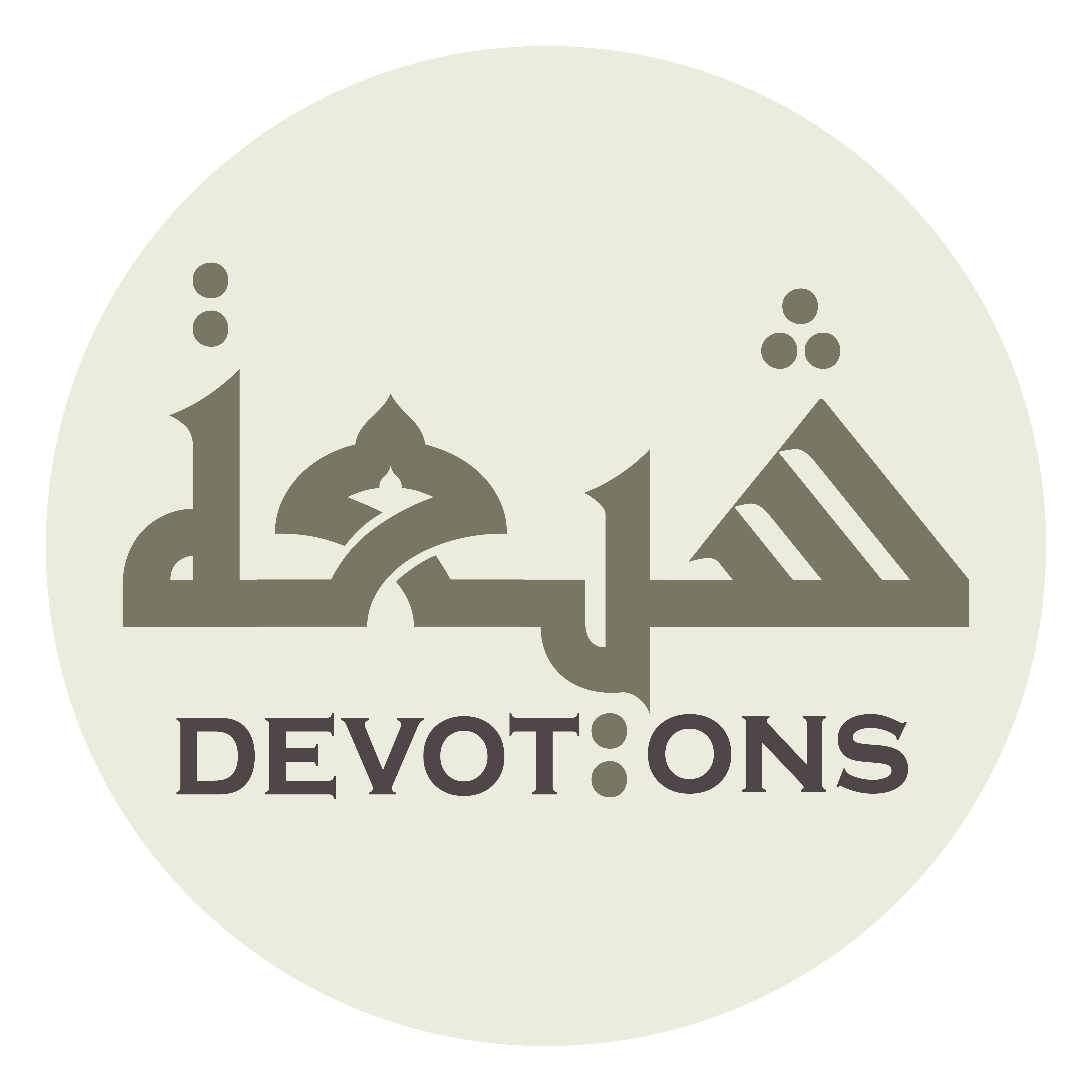 وَ بَشَّرْتَ بِهِ عِبَادَكَ

wa bashhar-ta bihi `ibādak

and through which You gave good news to Your servants,
Dua 50 - Sahifat Sajjadiyyah
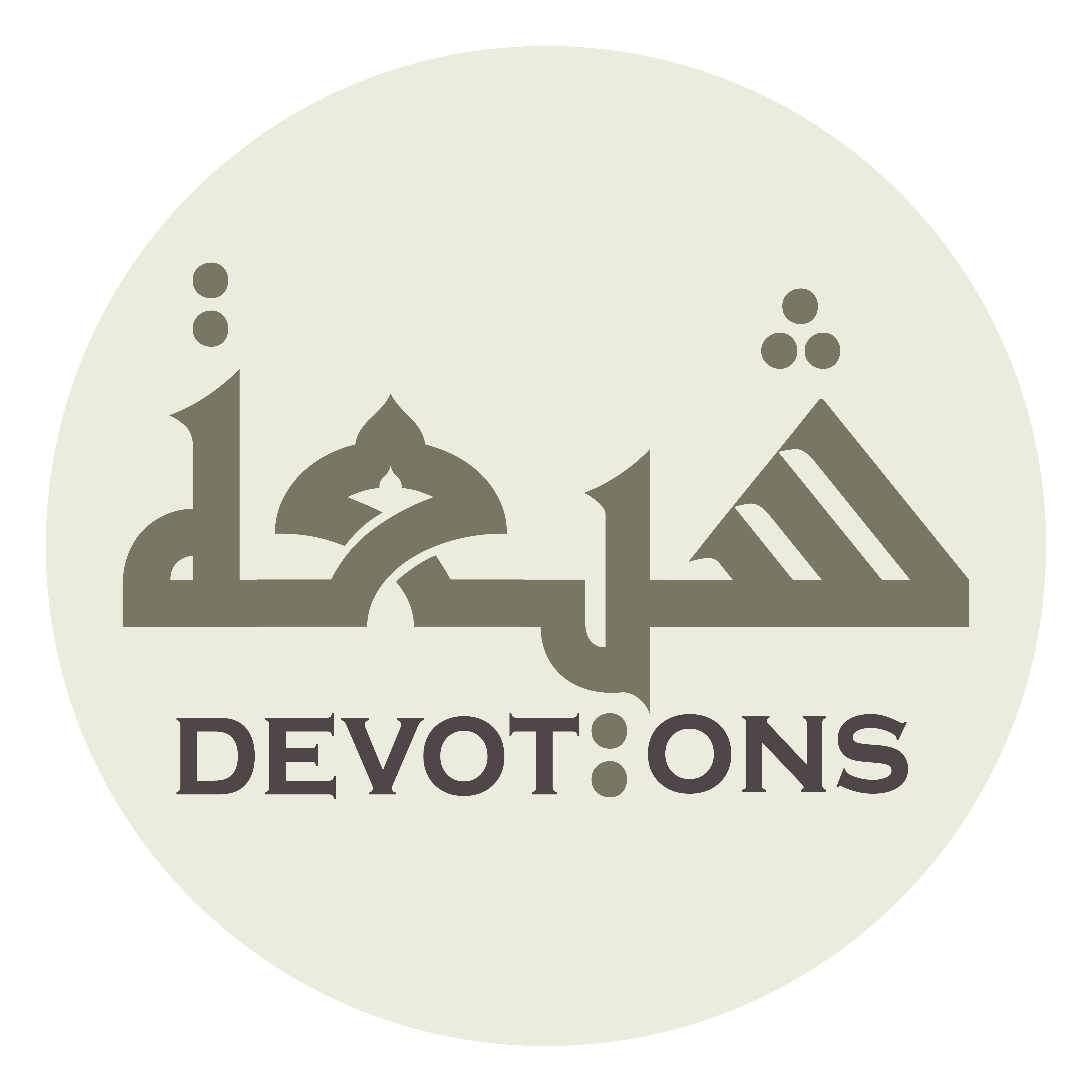 يَا عِبَادِيَ الَّذِيْنَ أَسْرَفُوْا عَلَى أَنْفُسِهِمْ

yā `ibādiyal ladhīna asrafū `alā anfusihim

that You said, O My servants who hare been prodigal against yourselves,
Dua 50 - Sahifat Sajjadiyyah
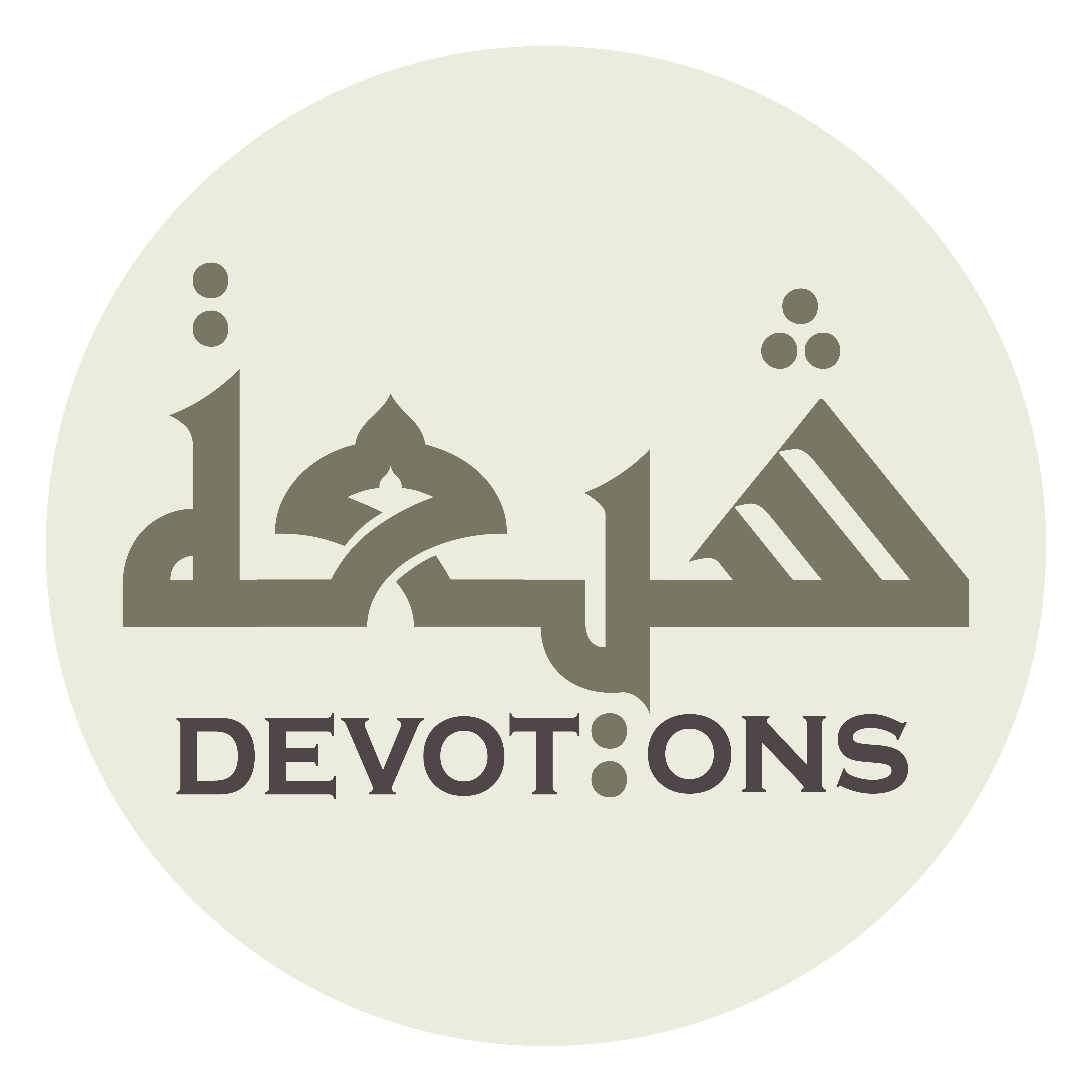 لَا تَقْنَطُوْا مِنْ رَحْمَةِ اللَّهِ، إِنَّ اللَّهَ يَغْفِرُ الذُّنُوبَ جَمِيعًا

lā taqnaṭū min raḥmatillāh, innallāha yaghfirudh dhunūba jamī`ā

do not despair of God's mercy, surely God forgives all sins,
Dua 50 - Sahifat Sajjadiyyah
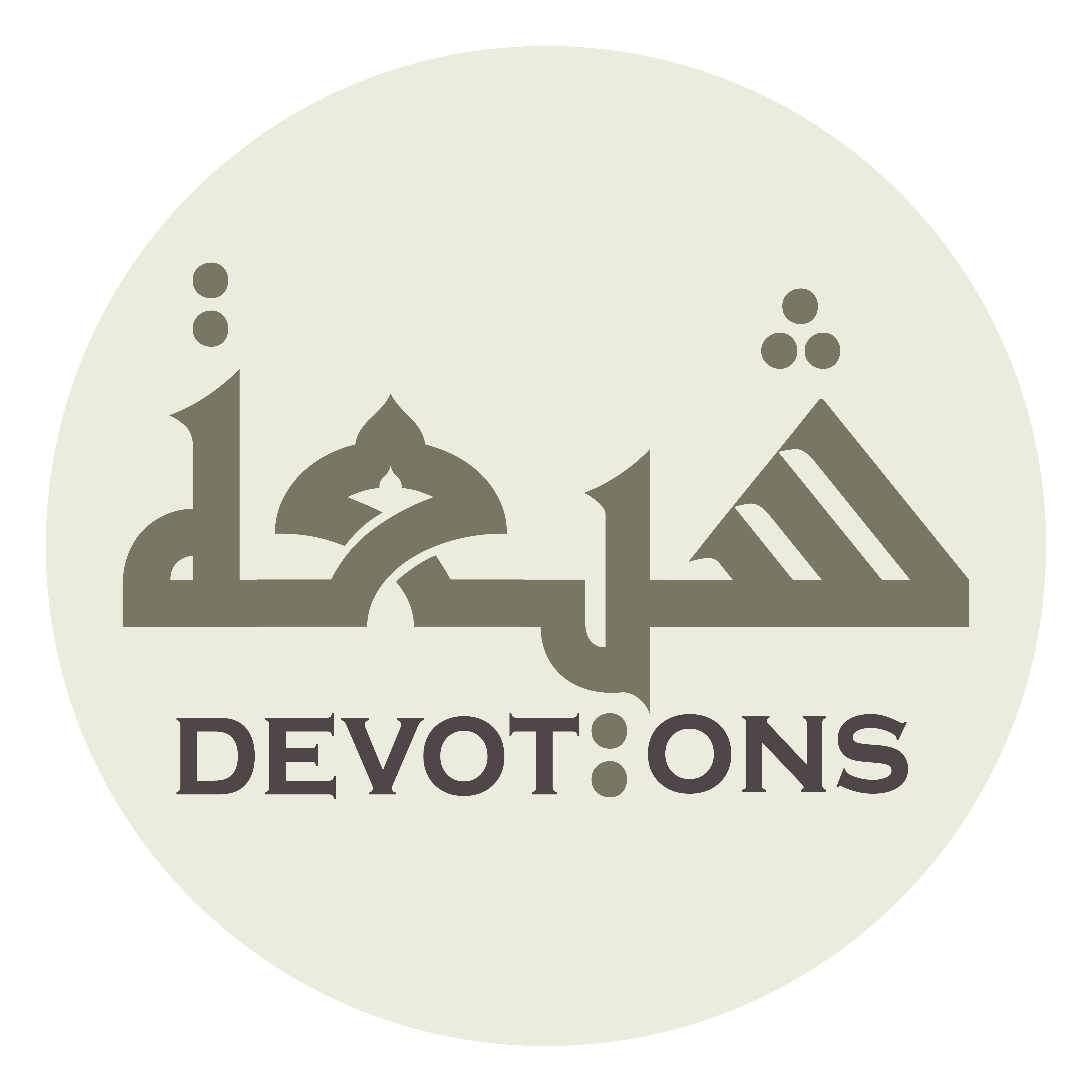 وَ قَدْ تَقَدَّمَ مِنِّيْ مَا قَدْ عَلِمْتَ

wa qad taqaddama minnī mā qad `alimt

but there has gone ahead from me what You knowest
Dua 50 - Sahifat Sajjadiyyah
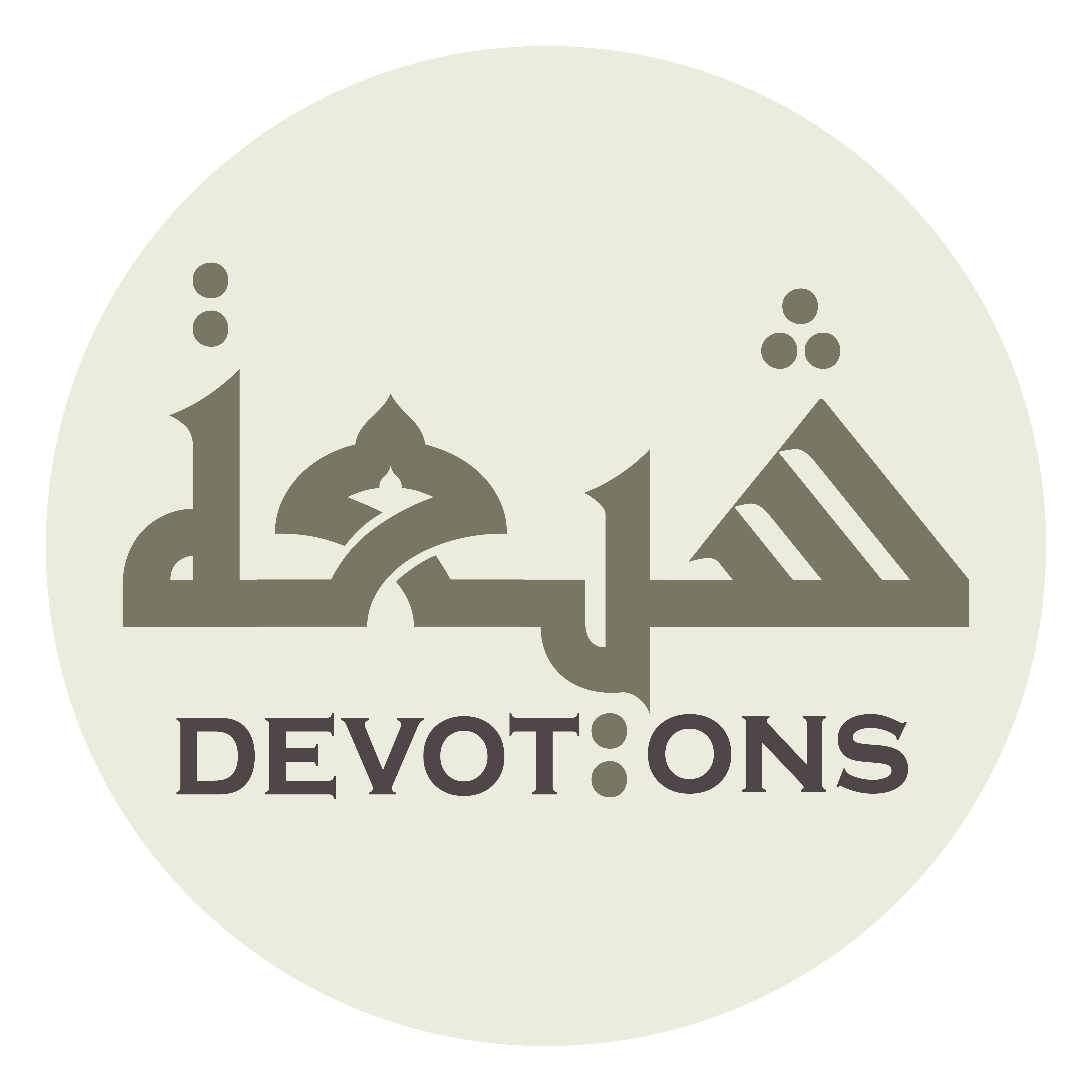 وَ مَا أَنْتَ أَعْلَمُ بِهِ مِنِّي

wa mā anta a`lamu bihi minnī

(and of which You knowest more than I)!
Dua 50 - Sahifat Sajjadiyyah
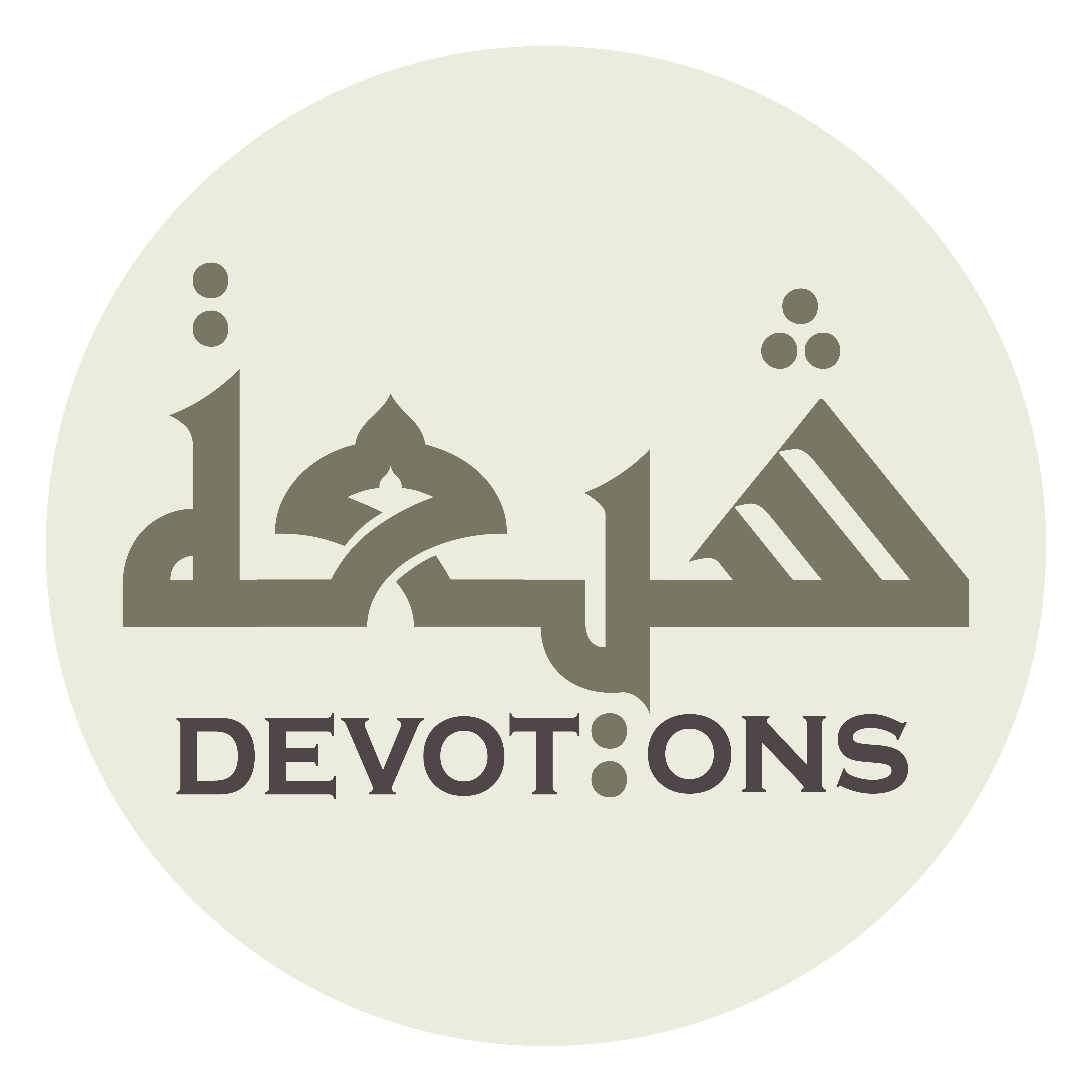 فَيَا سَوْأَتَا مِمَّا أَحْصَاهُ عَلَيَّ كِتَابُكَ

fayā saw-atā mimmā aḥṣāhu `alayya kitābuk

O the shame of what Your Book has counted against me!
Dua 50 - Sahifat Sajjadiyyah
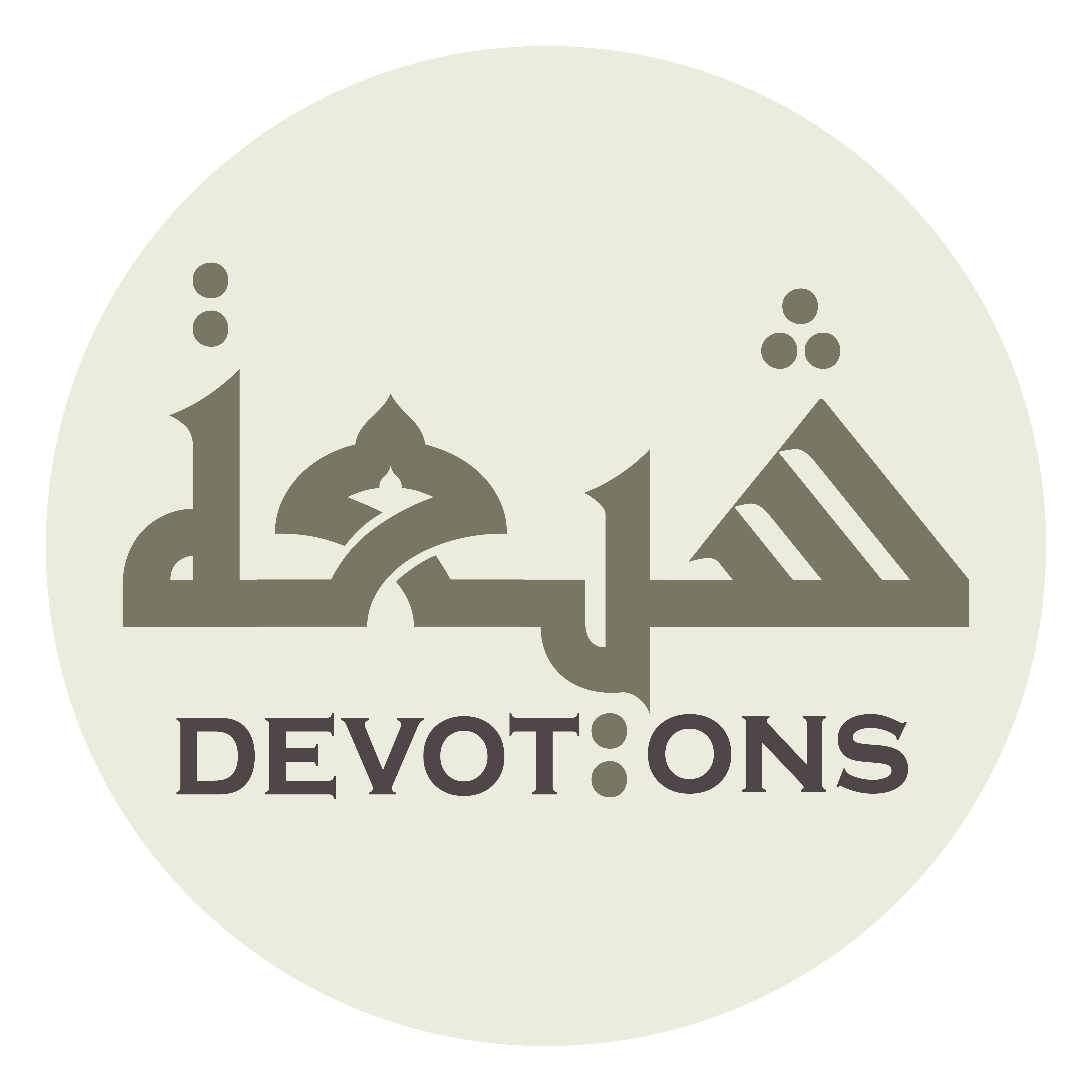 فَلَوْ لَا الْمَوَاقِفُ الَّتِيْ أُؤَمِّلُ مِنْ عَفْوِكَ

falaw lal mawāqiful latī u-ammilu min `afwik

Were it not for the places where I expectantly hope for Your pardon,
Dua 50 - Sahifat Sajjadiyyah
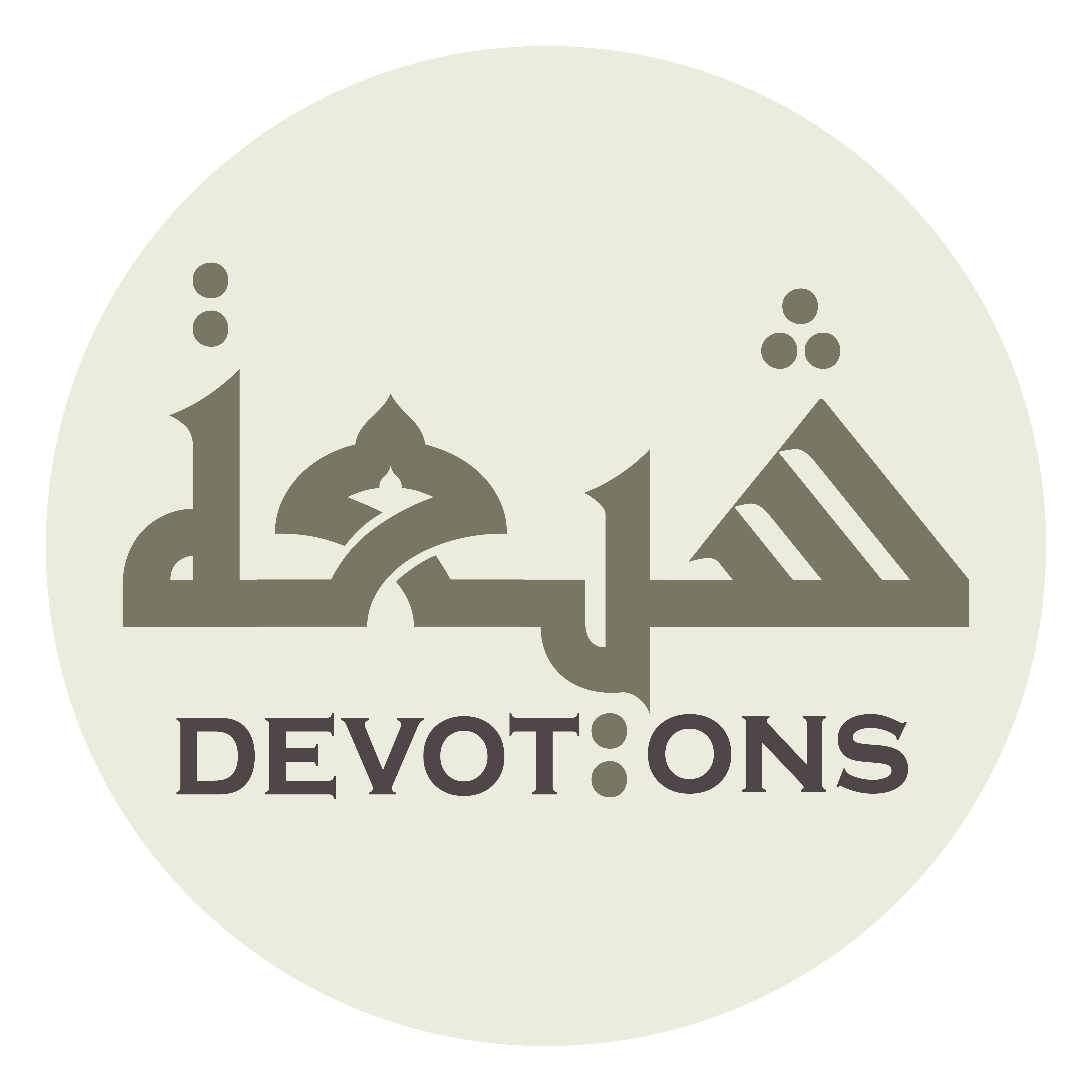 اَلَّذِيْ شَمِلَ كُلَّ شَيْءٍ لَأَلْقَيْتُ بِيَدِي

al ladhī shamila kulla shay-in la-alqaytu biyadī

which enfolds all things, I would have thrown myself down [in despair]!
Dua 50 - Sahifat Sajjadiyyah
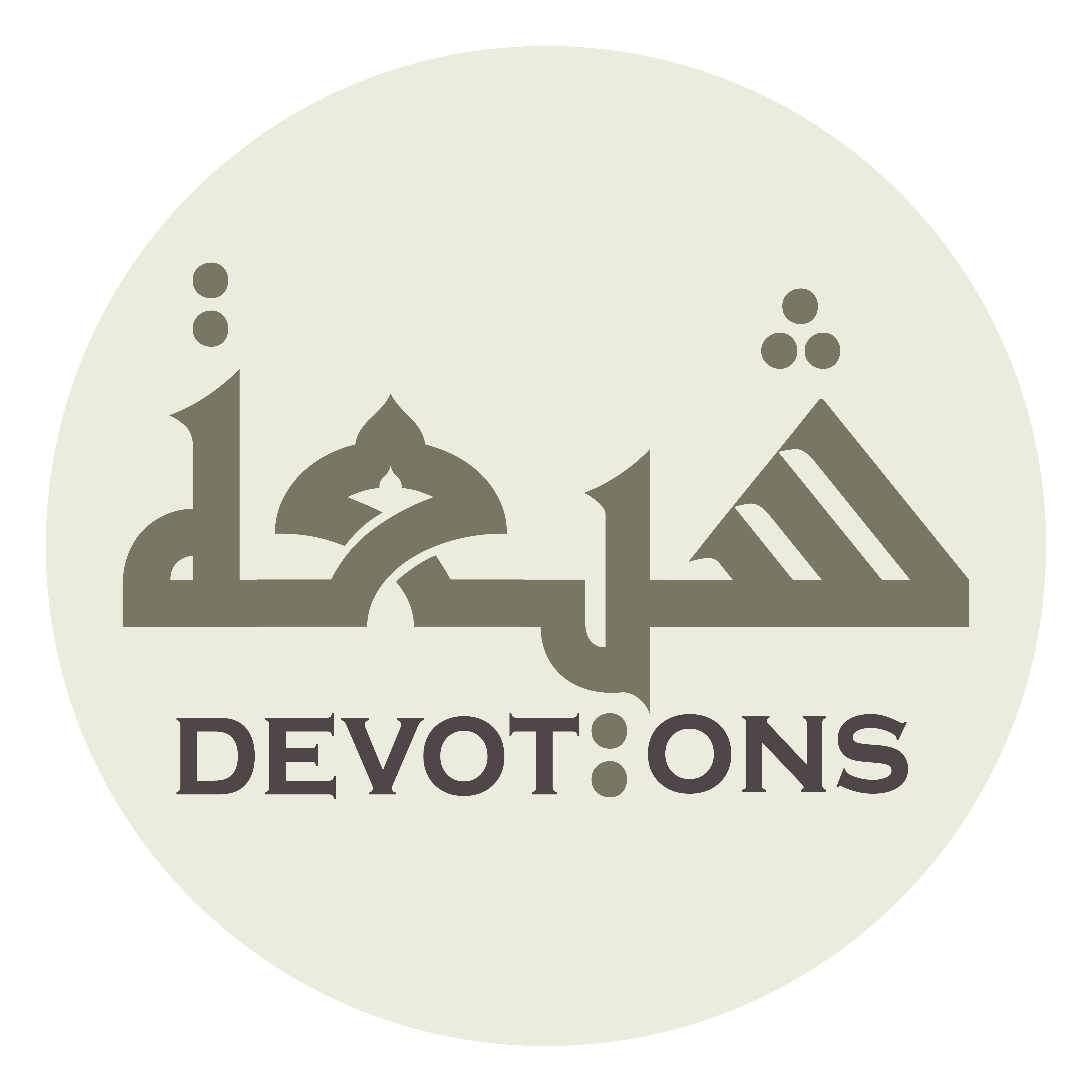 وَ لَوْ أَنَّ أَحَدًا اسْتَطَاعَ الْهَرَبَ

wa law anna aḥadanistaṭā`al harab

Were anyone able to flee from his Lord,
Dua 50 - Sahifat Sajjadiyyah
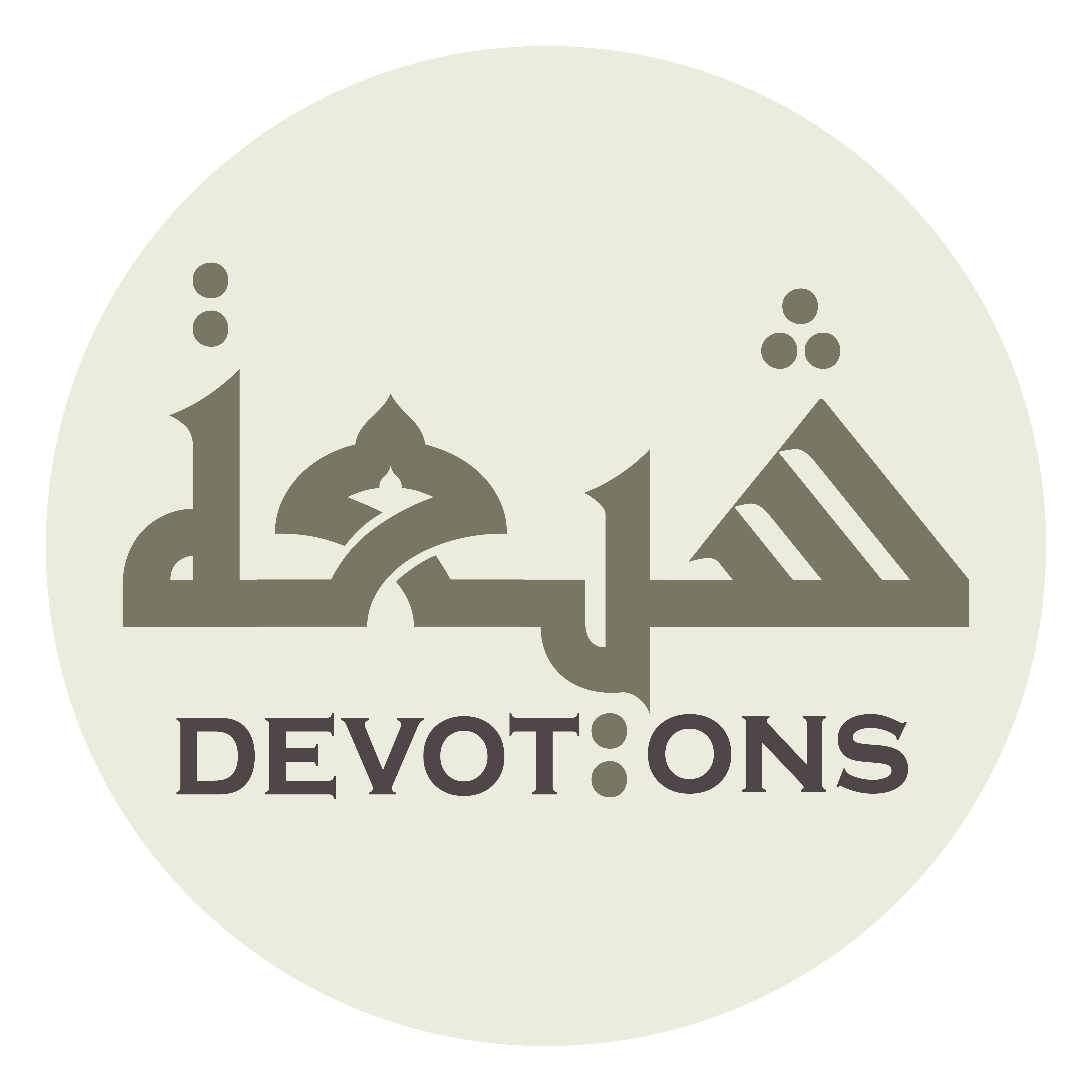 مِنْ رَبِّهِ لَكُنْتُ أَنَا أَحَقَّ بِالْهَرَبِ

min rabbihi lakuntu ana aḥaqqa bil harab

I would be the most obligated to flee from You!
Dua 50 - Sahifat Sajjadiyyah
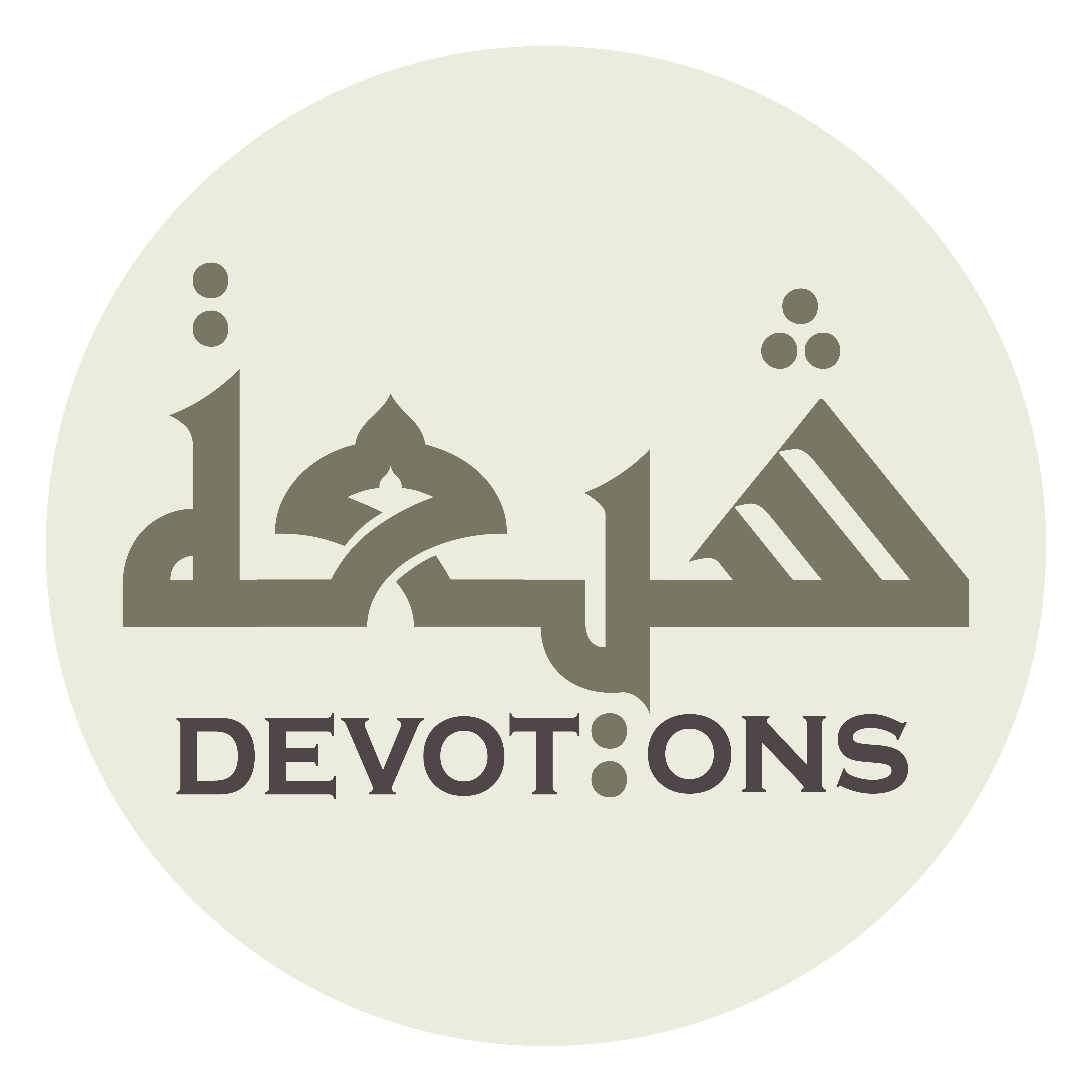 وَ أَنْتَ لَا تَخْفَى عَلَيْكَ خَافِيَةٌ فِيْ الْأَرْضِ

wa anta lā takhfā `alayka khāfiyatun fil ar-ḍ

But not a secret in earth and heaven is concealed from You,
Dua 50 - Sahifat Sajjadiyyah
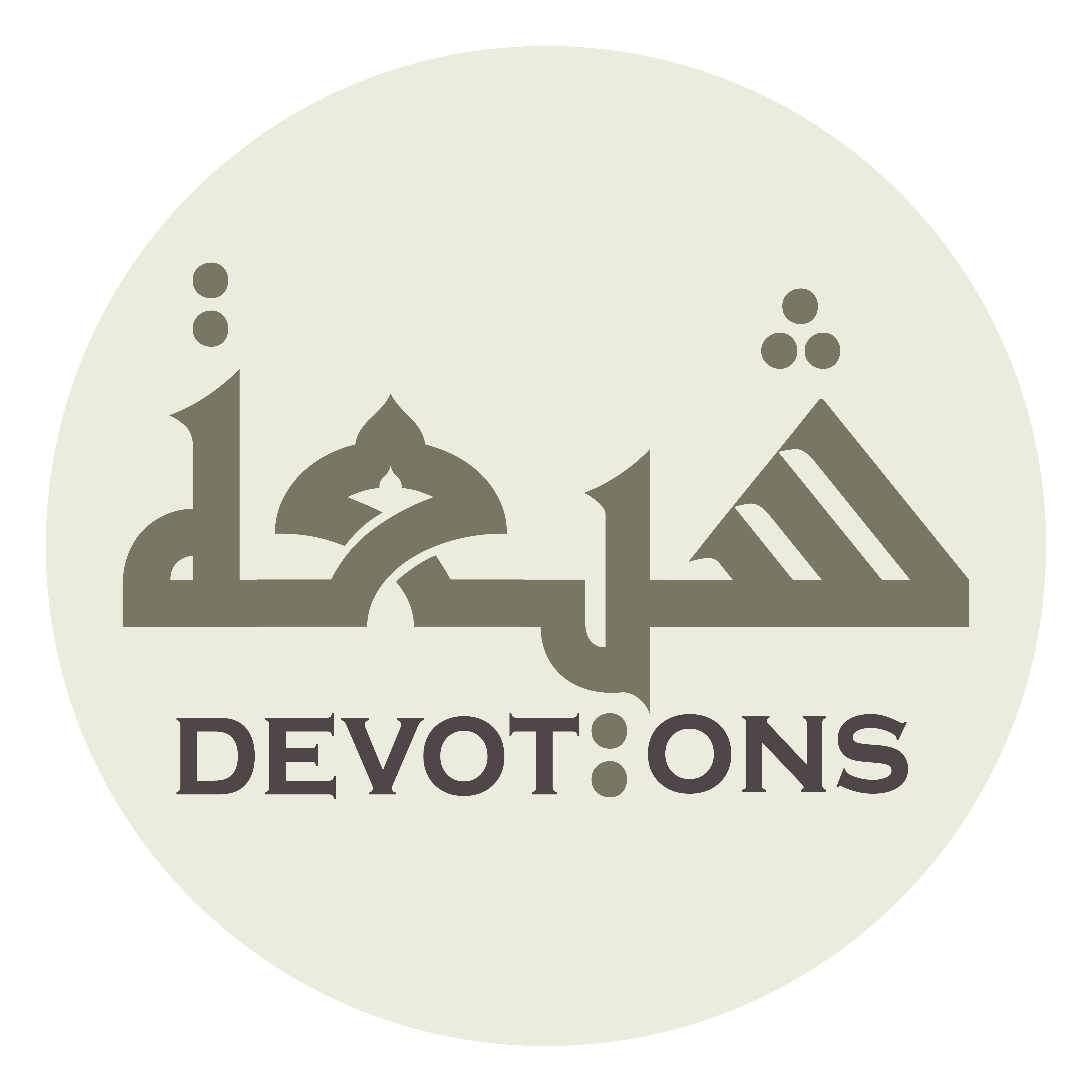 وَ لَا فِيْ السَّمَاءِ إِلَّا أَتَيْتَ بِهَا

wa lā fis samā-i illā atayta bihā

except that You bringest it.
Dua 50 - Sahifat Sajjadiyyah
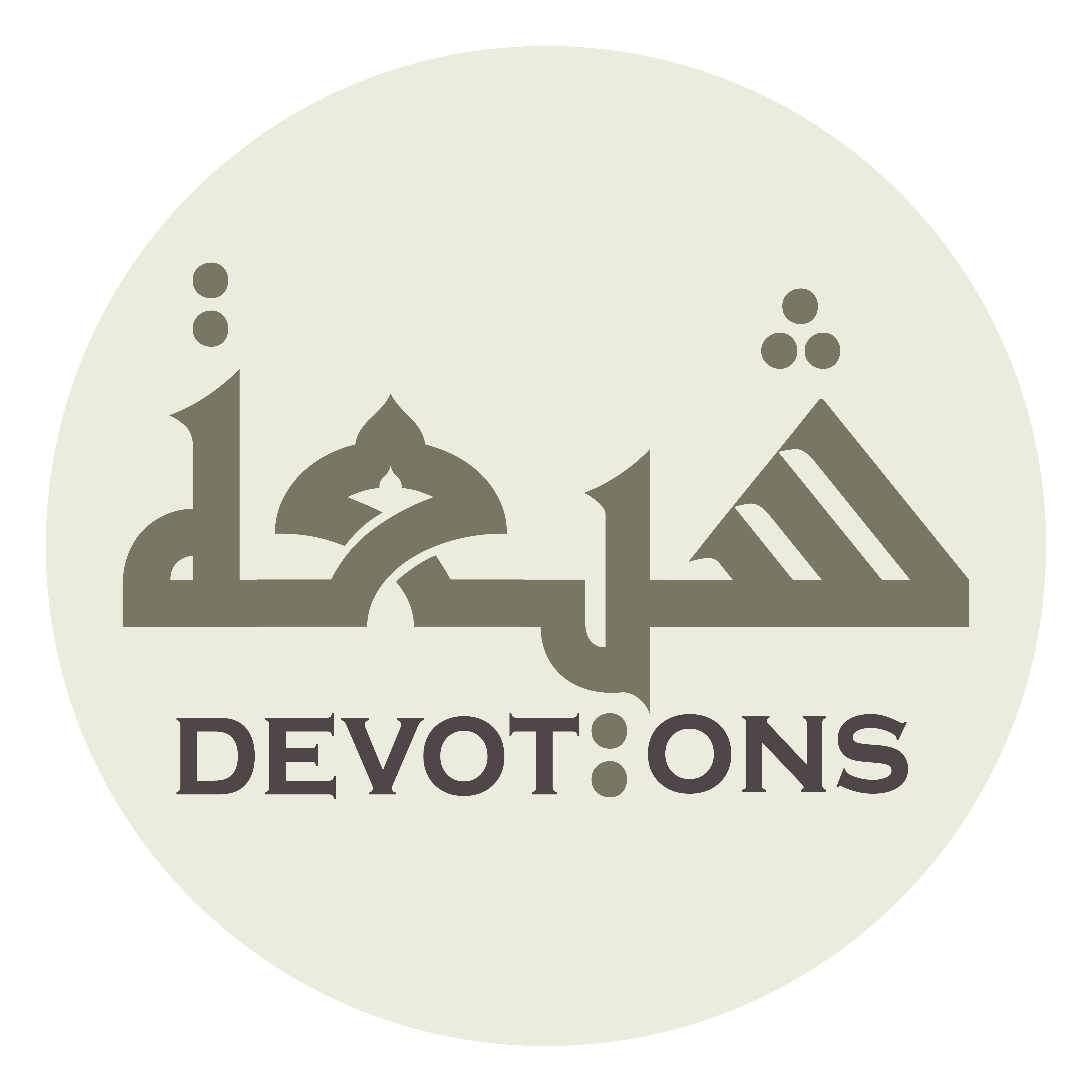 وَ كَفَى بِكَ جَازِيًا، وَ كَفَى بِكَ حَسِيبًا

wa kafā bika jāziyā, wa kafā bika ḥasībā

You sufficest as a recompenser! You sufficest as a reckoner!
Dua 50 - Sahifat Sajjadiyyah
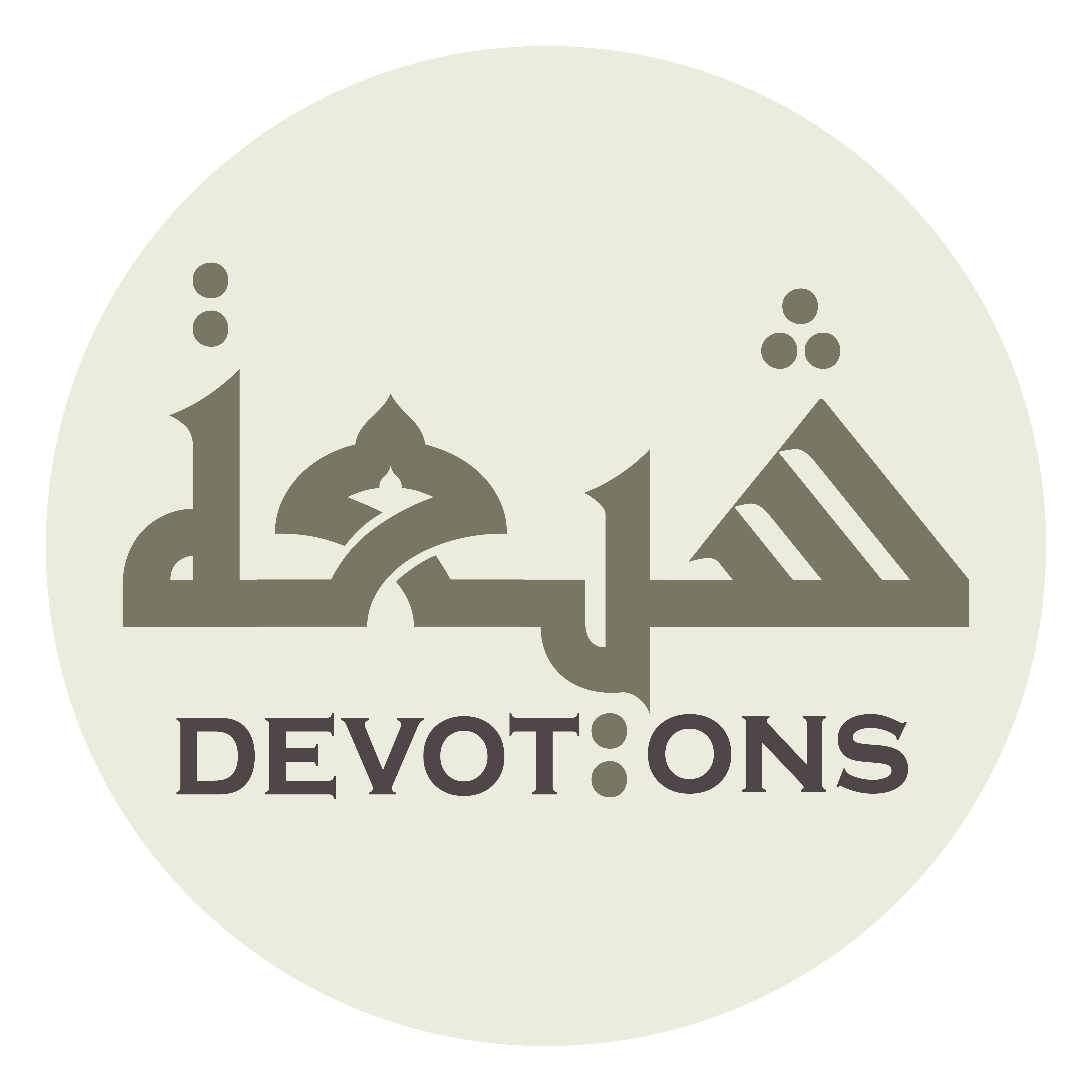 اَللَّهُمَّ إِنَّكَ طَالِبِيْ إِنْ أَنَا هَرَبْتُ

allāhumma innaka ṭālibī in ana harabt

O God, surely You wouldst seek me if I flee
Dua 50 - Sahifat Sajjadiyyah
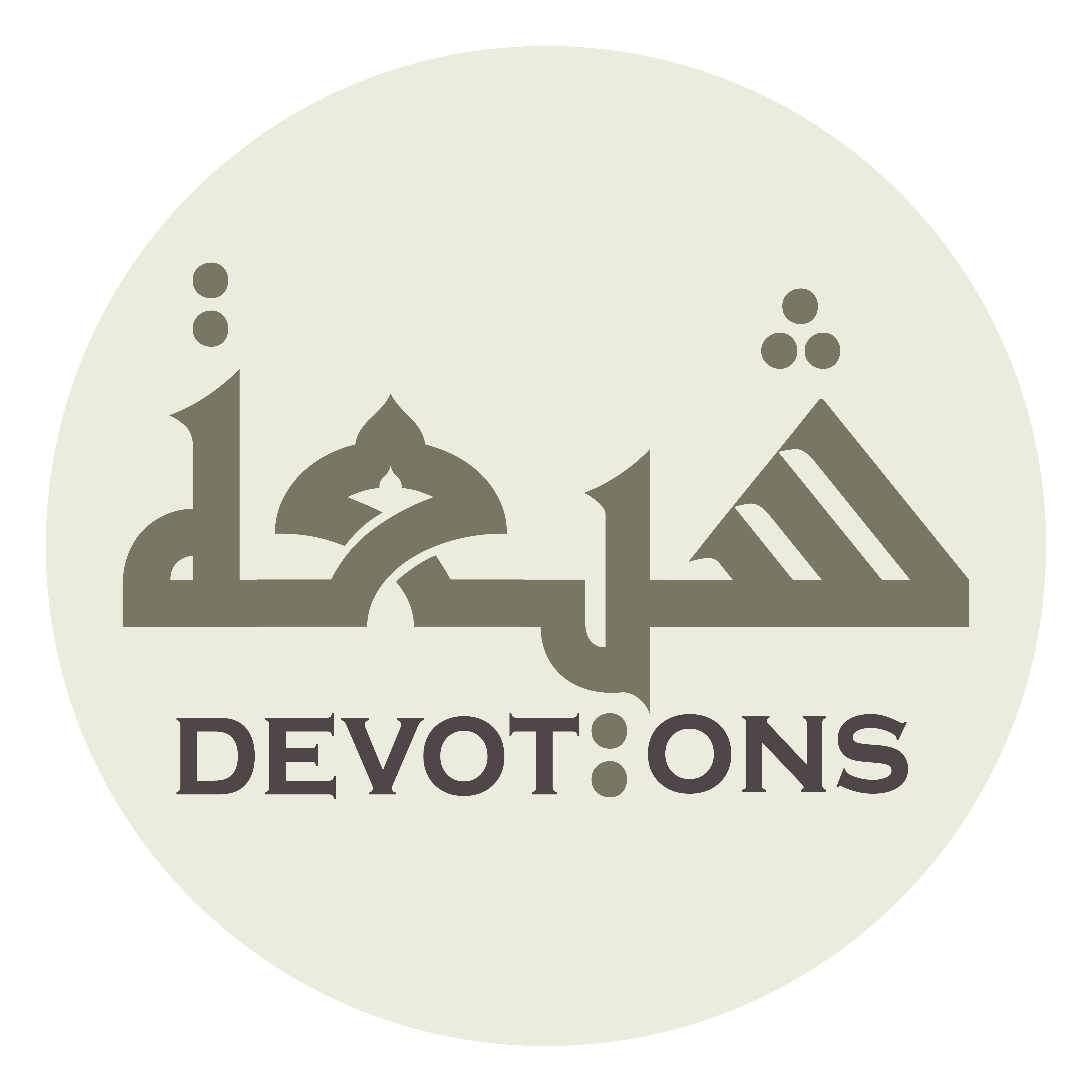 وَ مُدْرِكِيْ إِنْ أَنَا فَرَرْتُ

wa mudrikī in ana farar-t

and catch me if I run.
Dua 50 - Sahifat Sajjadiyyah
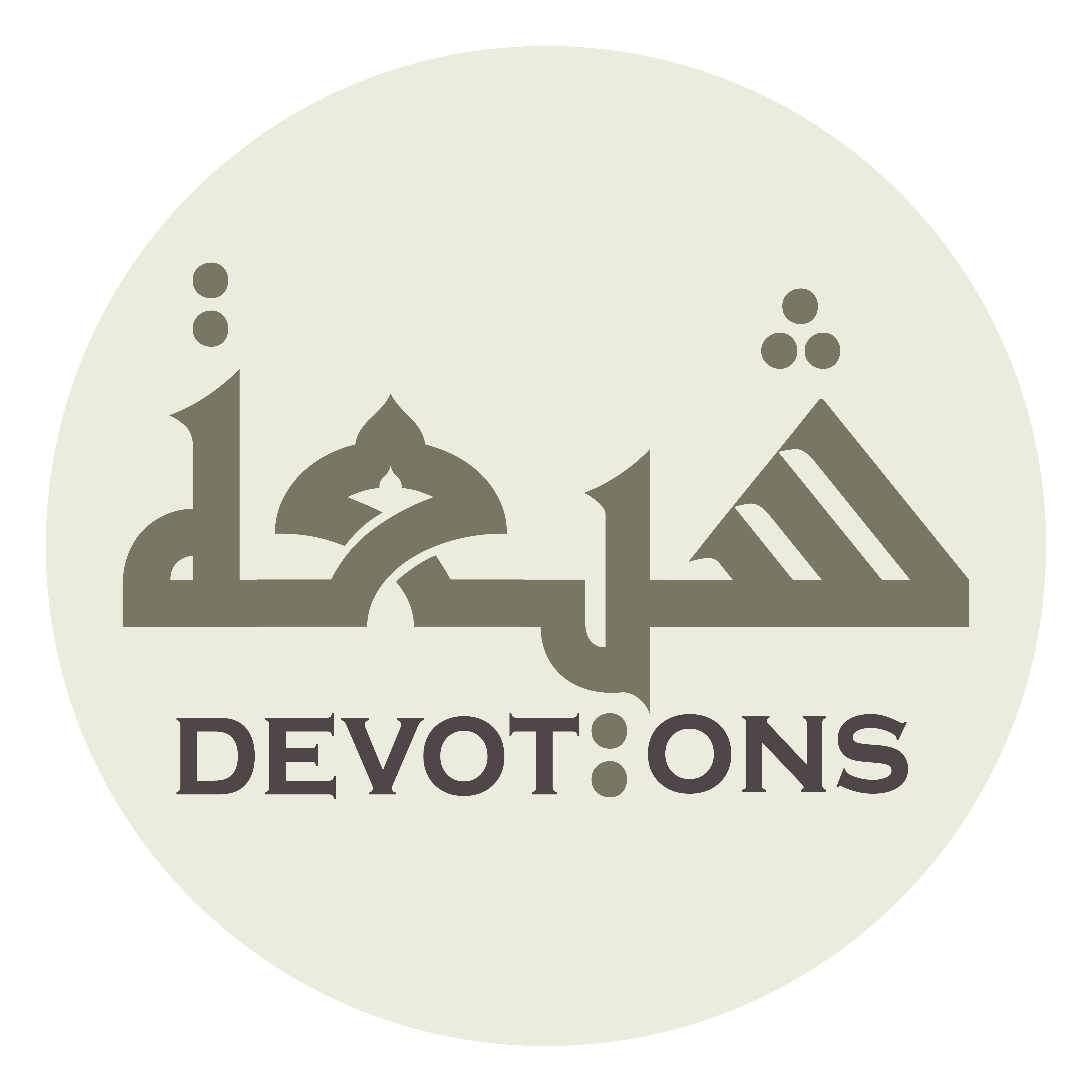 فَهَا أَنَا ذَا بَيْنَ يَدَيْكَ خَاضِعٌ ذَلِيلٌ رَاغِمٌ

fahā ana dhā bayna yadayka khāḍi`un dhalīlun rāghim

So here I am before You, abject, lowly, abased.
Dua 50 - Sahifat Sajjadiyyah
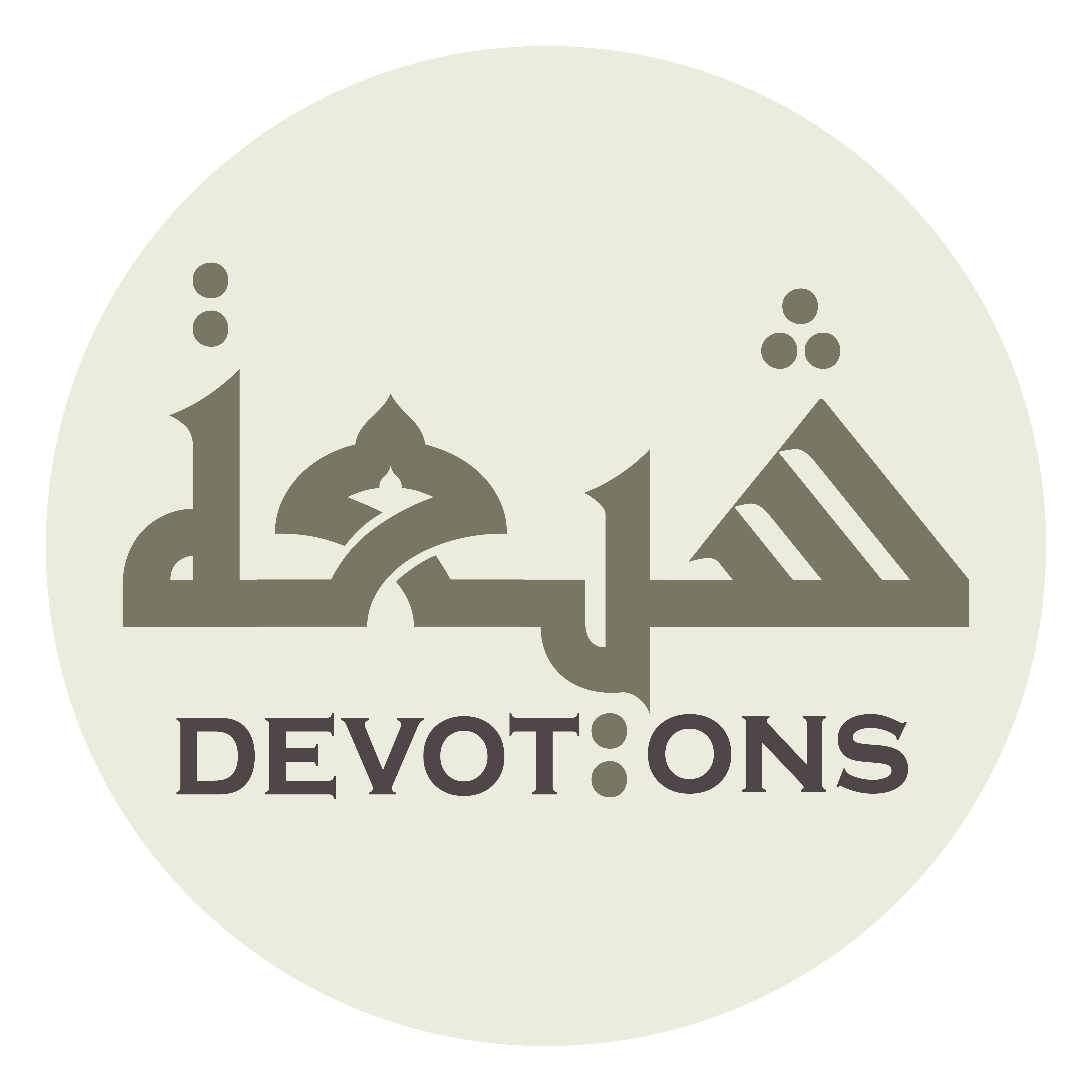 إِنْ تُعَذِّبْنِيْ فَإِنِّيْ لِذَلِكَ أَهْلٌ

in tu`adhhibnī fa-innī lidhalika ahl

If You chastisest me, I am worthy of that,
Dua 50 - Sahifat Sajjadiyyah
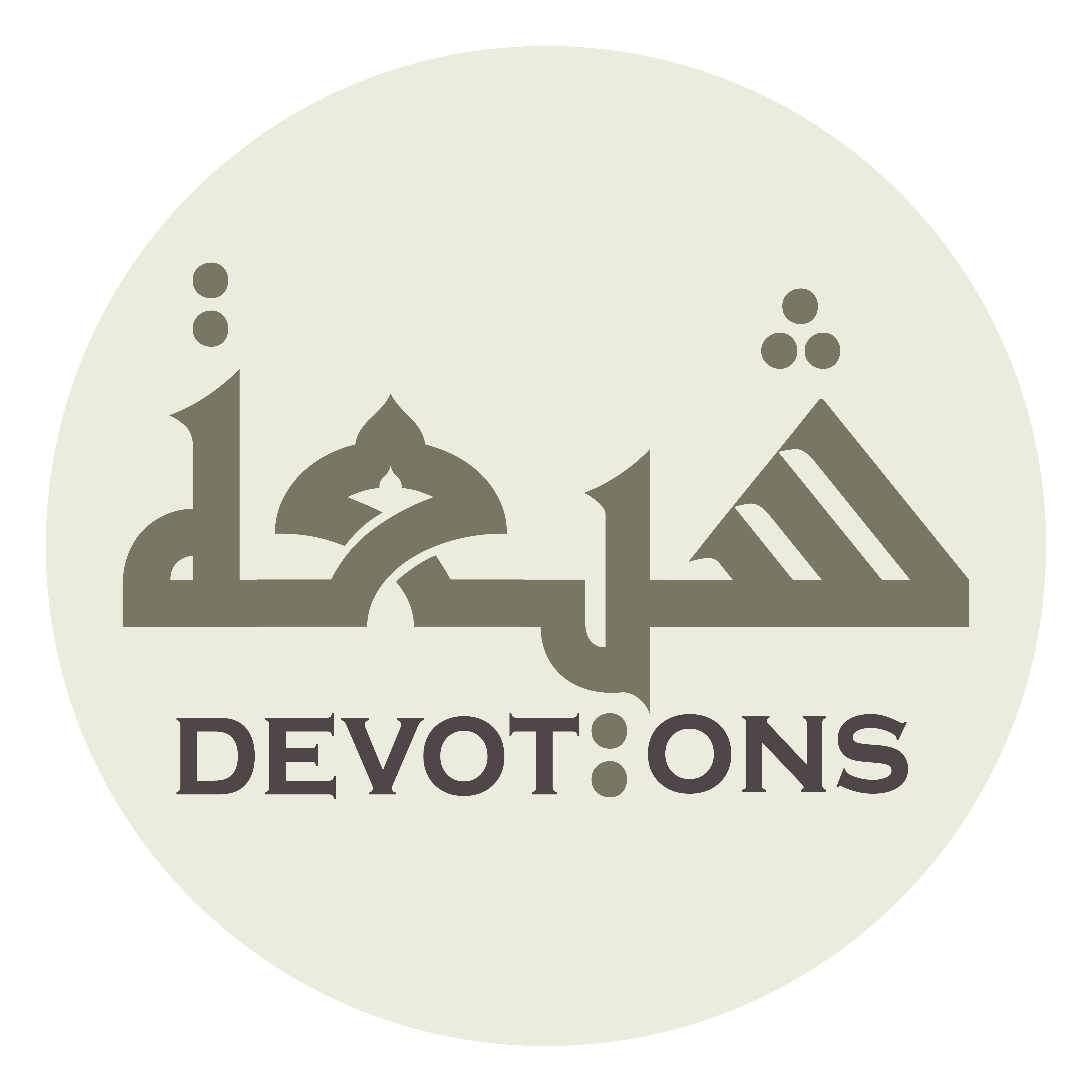 وَ هُوَ يَا رَبِّ مِنْكَ عَدْلٌ

wa huwa yā rabbi minka `adl

and it would be, my Lord, an act of justice from You.
Dua 50 - Sahifat Sajjadiyyah
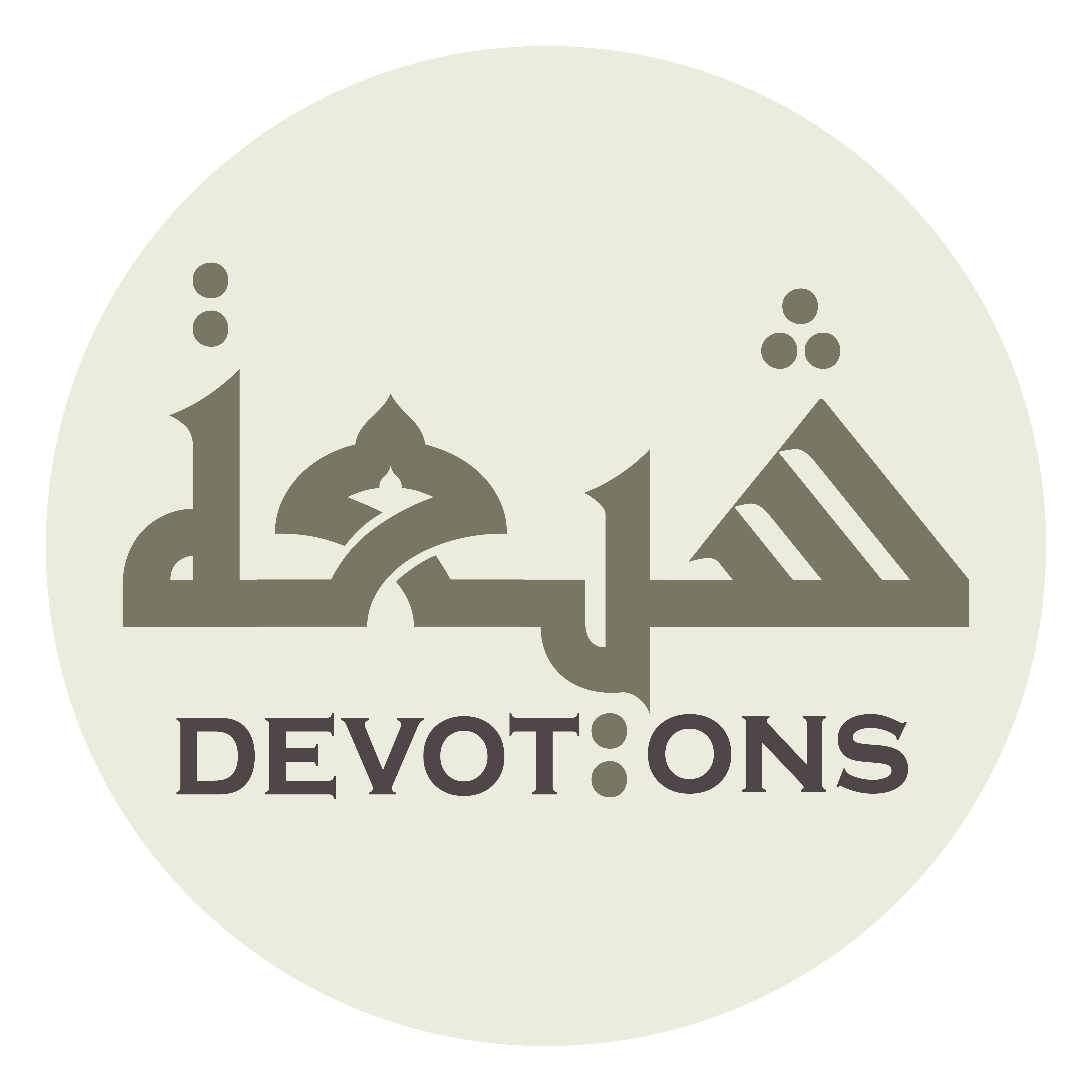 وَ إِنْ تَعْفُ عَنِّيْ فَقَدِيمًا شَمَلَنِيْ عَفْوُكَ

wa in ta`fu `annī faqadīman shamalanī `afwuk

But if You pardonest me, anciently has Your pardon enfolded me
Dua 50 - Sahifat Sajjadiyyah
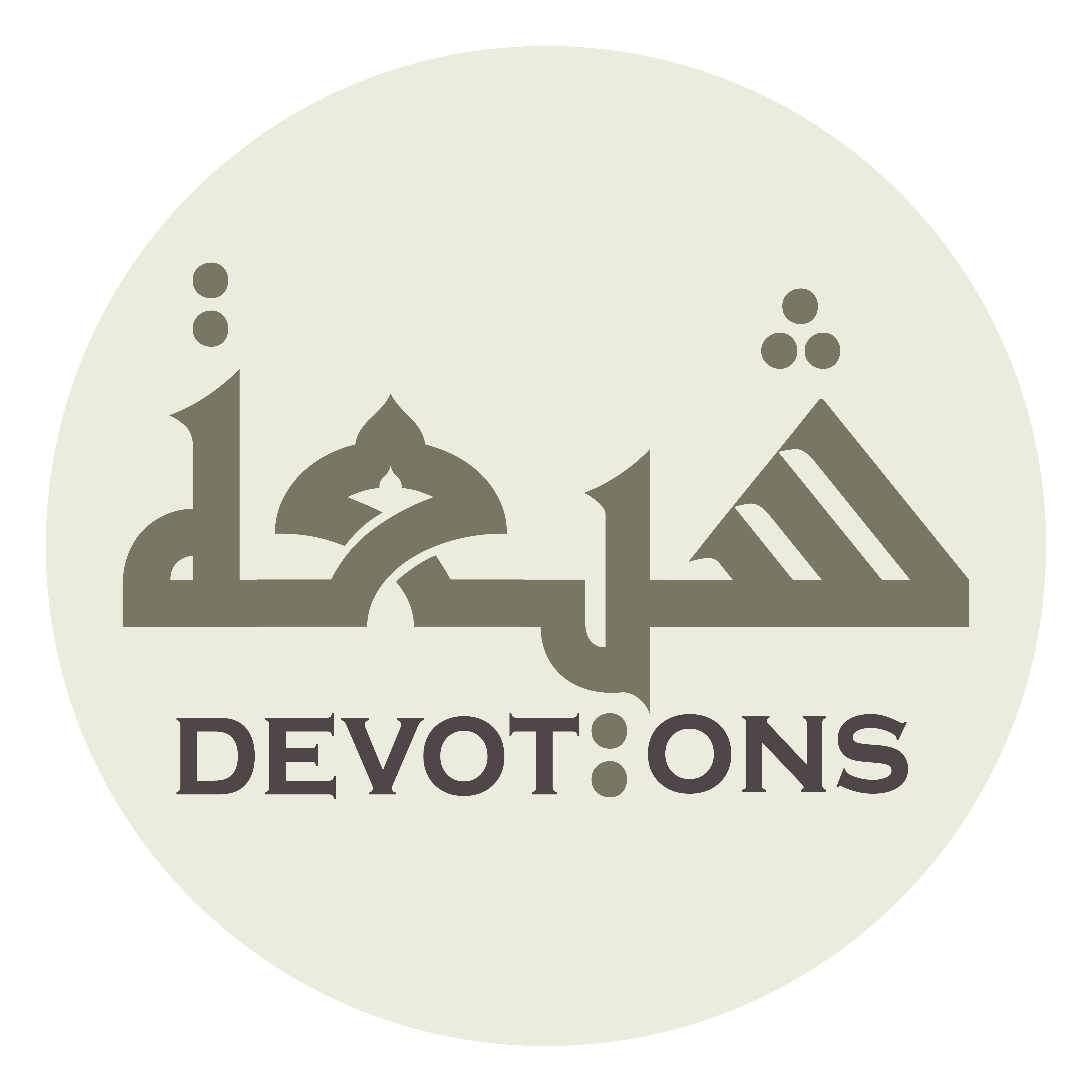 وَ أَلْبَسْتَنِيْ عَافِيَتَكَ

wa albastanī `āfiyatak

and Your well-being garmented me!
Dua 50 - Sahifat Sajjadiyyah
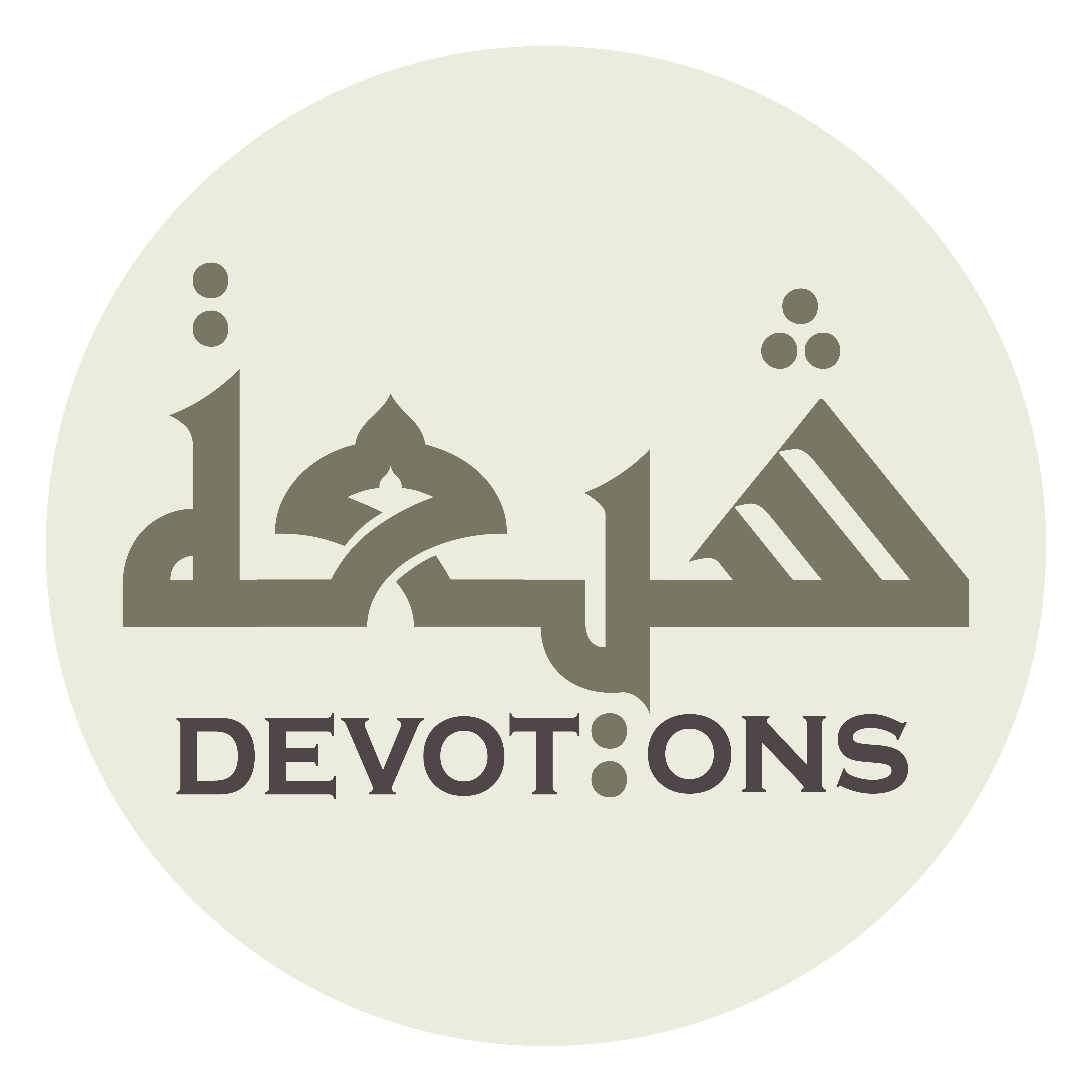 فَأَسْأَلُكَ اللَّهُمَّ بِالَْمخْزُونِ مِنْ أَسْمَائِكَ

fa-as-alukallāhumma bilamkhzūni min asmā-ik

So I ask You, O God, by Your names stored in Your treasury
Dua 50 - Sahifat Sajjadiyyah
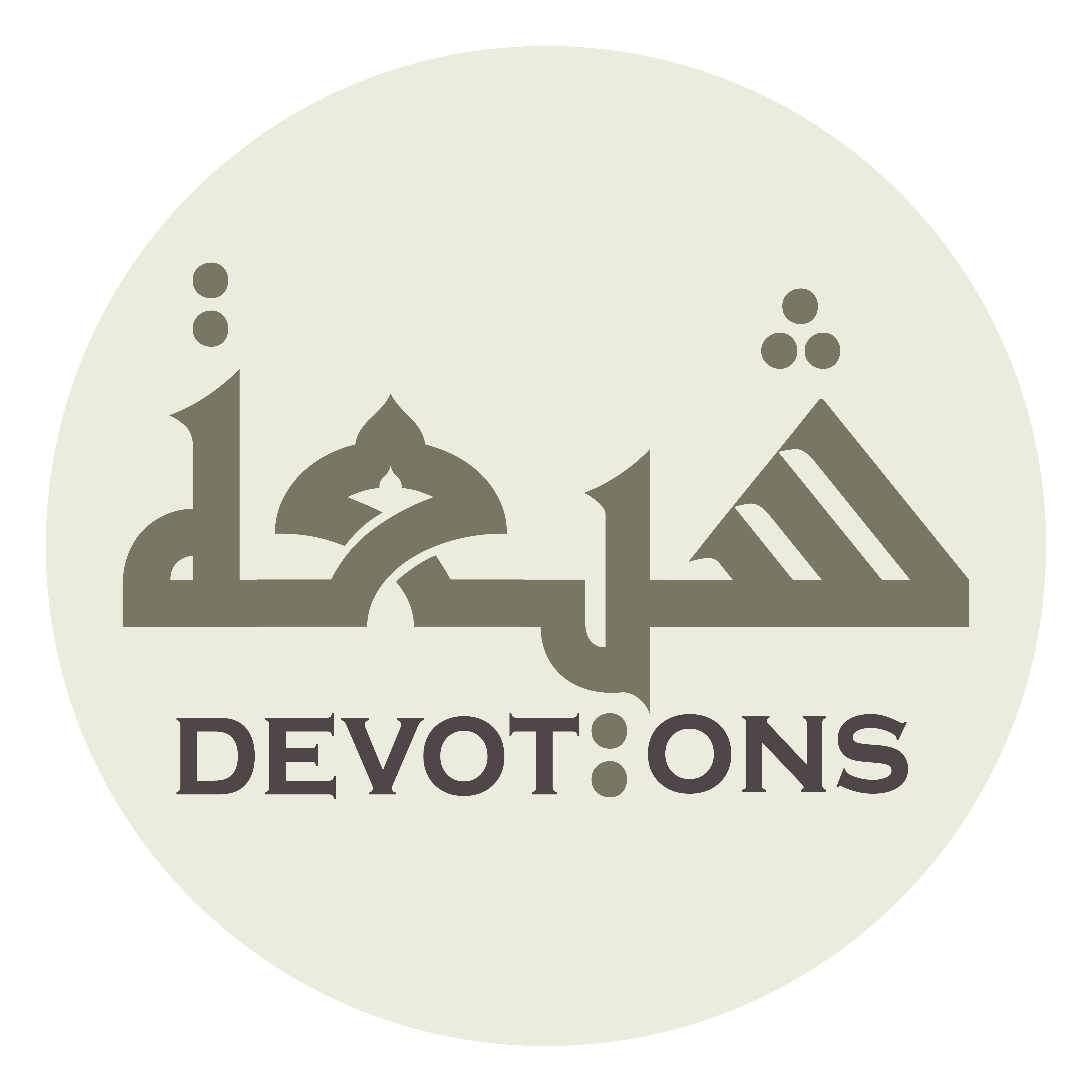 وَ بِمَا وَارَتْهُ الْحُجُبُ مِنْ بَهَائِكَ

wa bimā wārat-hul ḥujubu min bahā-ik

and Your splendour masked by the veils!
Dua 50 - Sahifat Sajjadiyyah
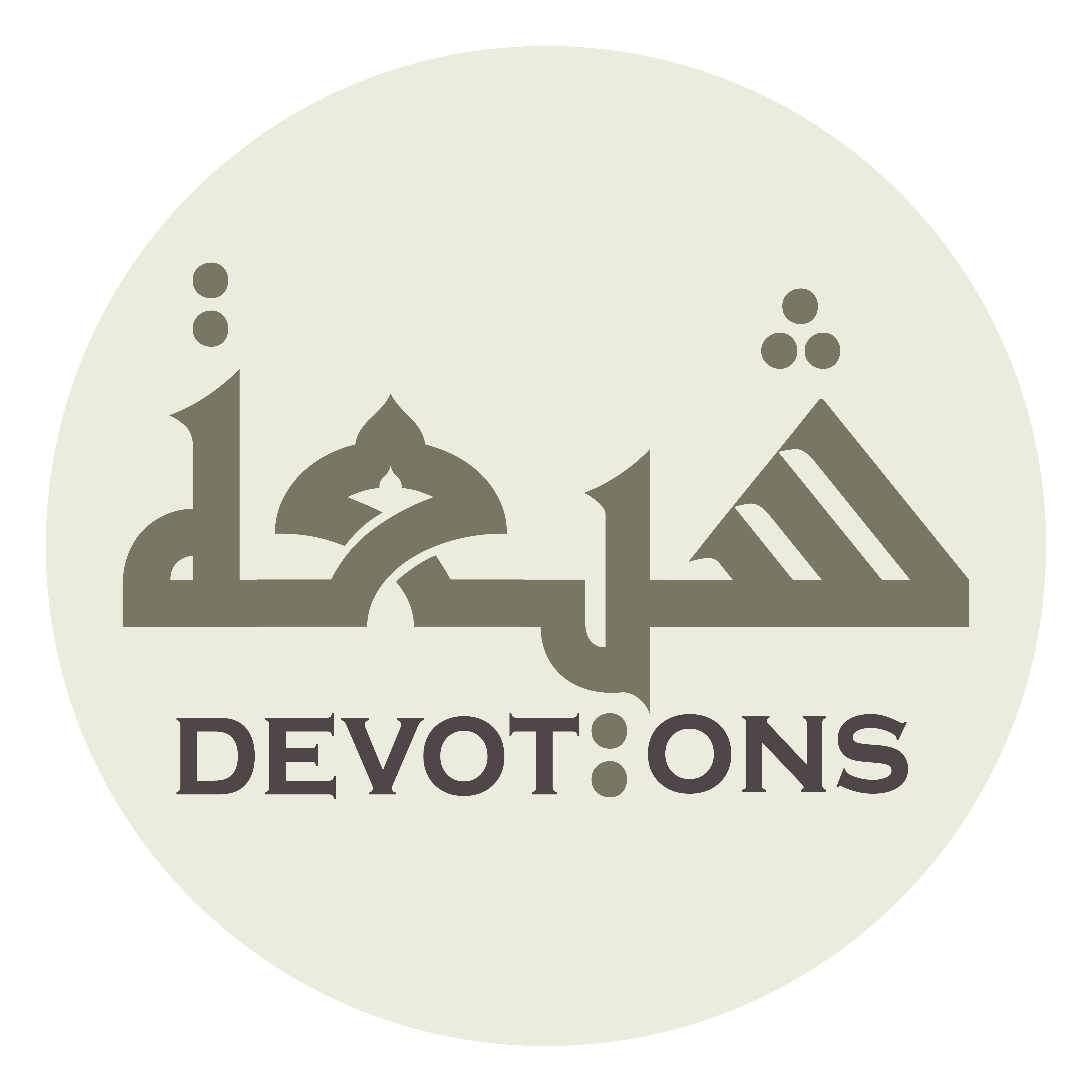 إِلَّا رَحِمْتَ هَذِهِ النَّفْسَ الْجَزُوعَةَ

illā raḥimta hadhihin nafsal jazū`ah

If You hast no mercy upon this anxious soul
Dua 50 - Sahifat Sajjadiyyah
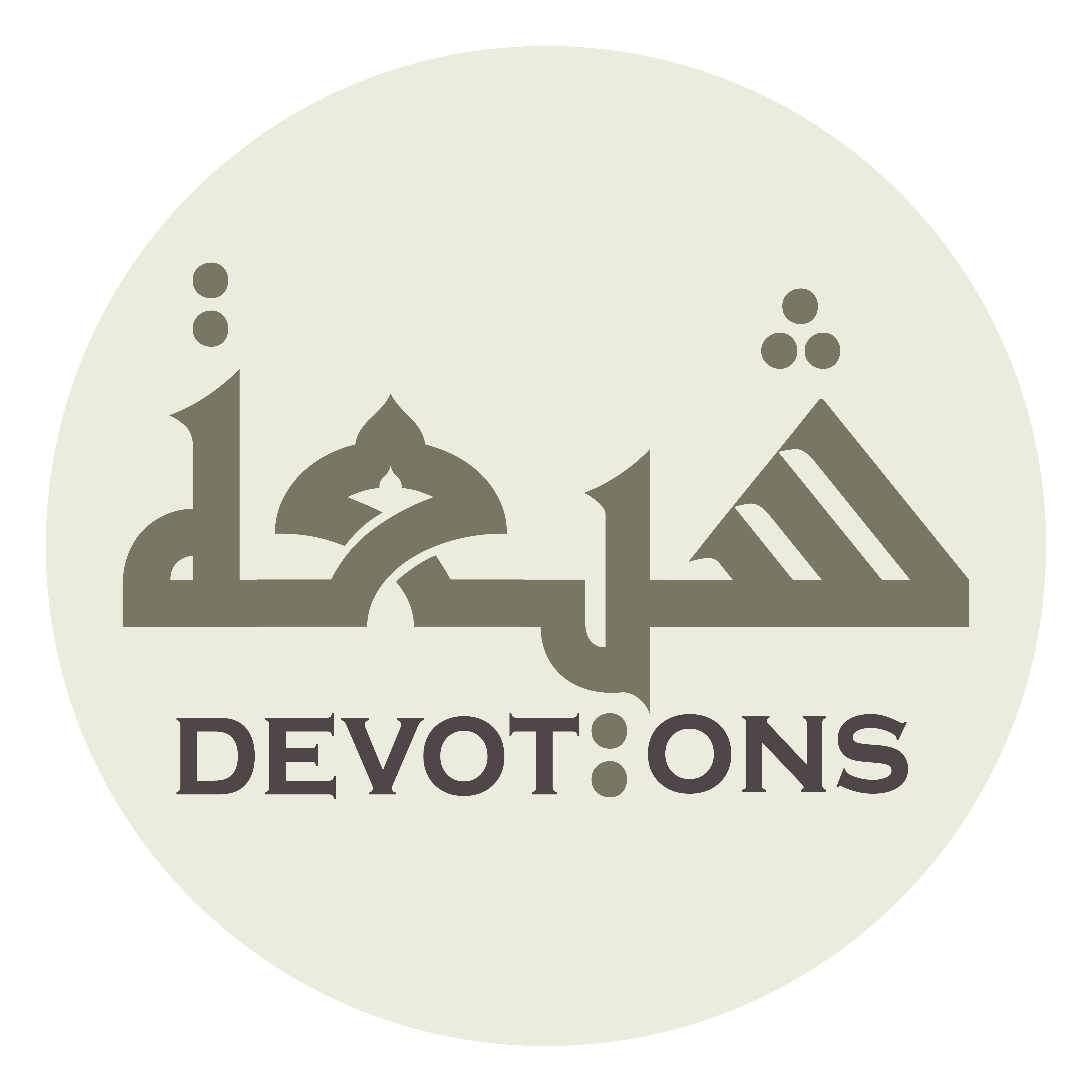 وَ هَذِهِ الرِّمَّةَ الْهَلُوعَةَ

wa hadhihir rimmatal halū`ah

and these uneasy, decaying bones -
Dua 50 - Sahifat Sajjadiyyah
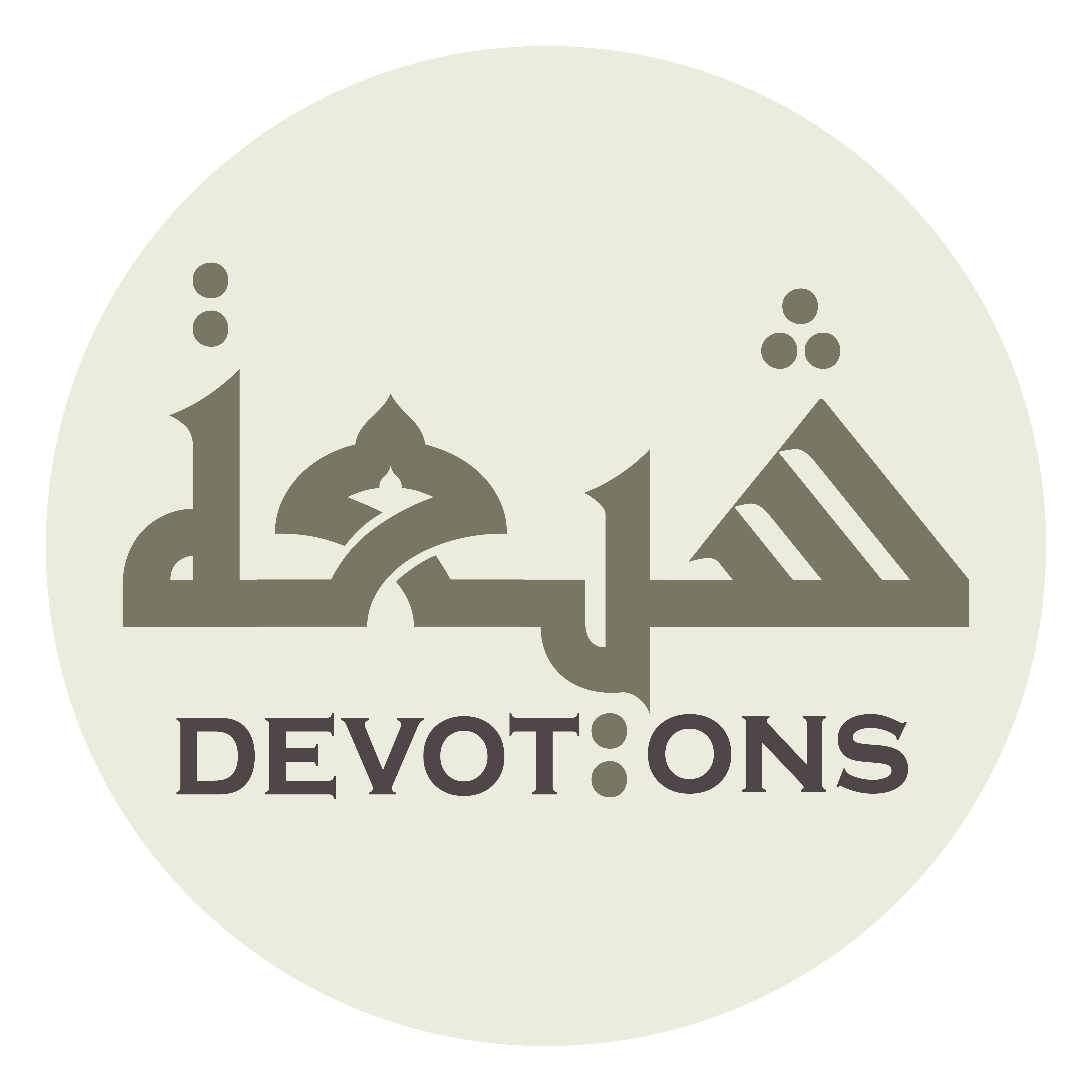 اَلَّتِيْ لَا تَسْتَطِيعُ حَرَّ شَمْسِكَ

al latī lā tastaṭī`u ḥarra shamsik

he cannot endure the heat of Your sun,
Dua 50 - Sahifat Sajjadiyyah
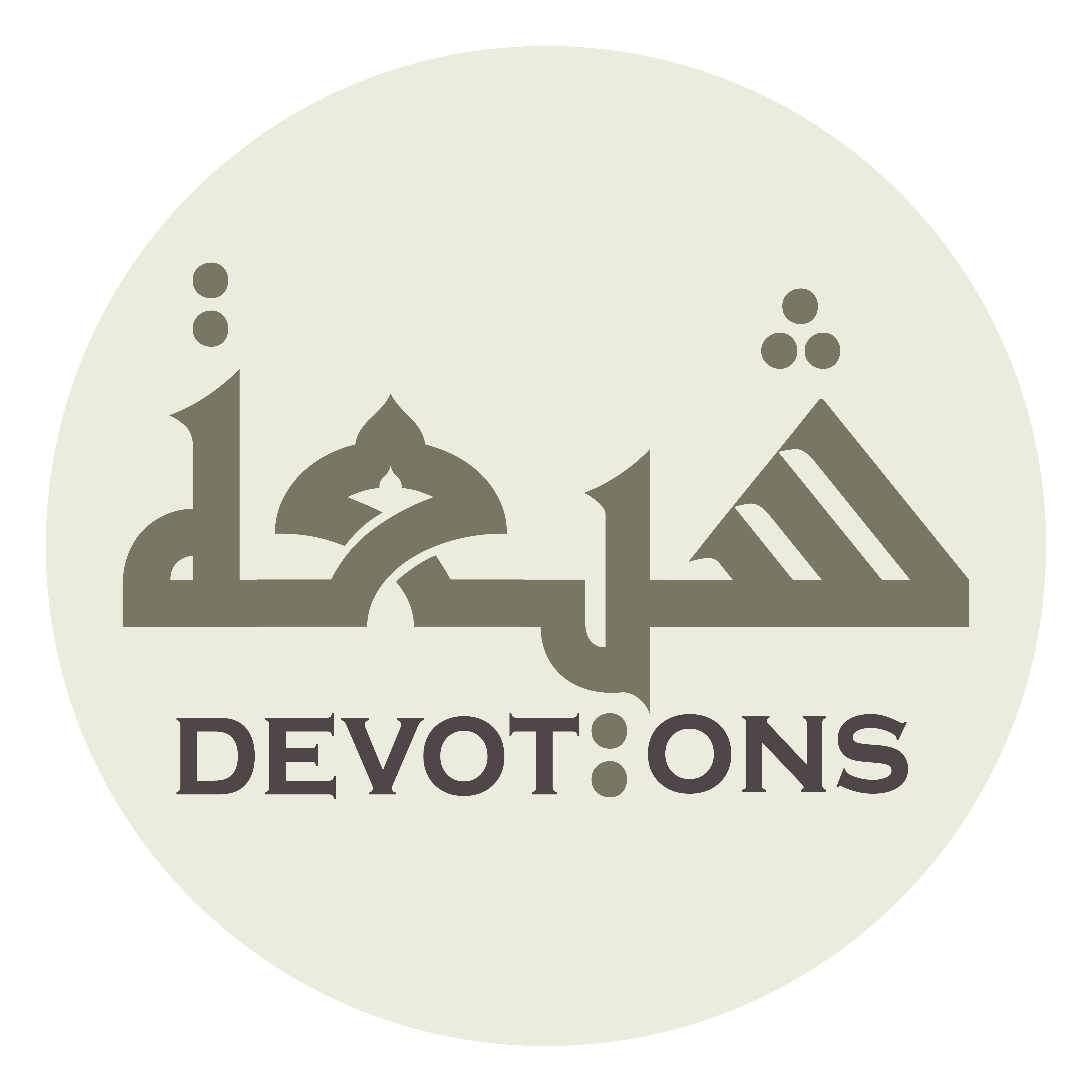 فَكَيْفَ تَسْتَطِيعُ حَرَّ نَارِكَ

fakayfa tastaṭī`u ḥarra nārik

so how can he endure the heat of Your Fire?
Dua 50 - Sahifat Sajjadiyyah
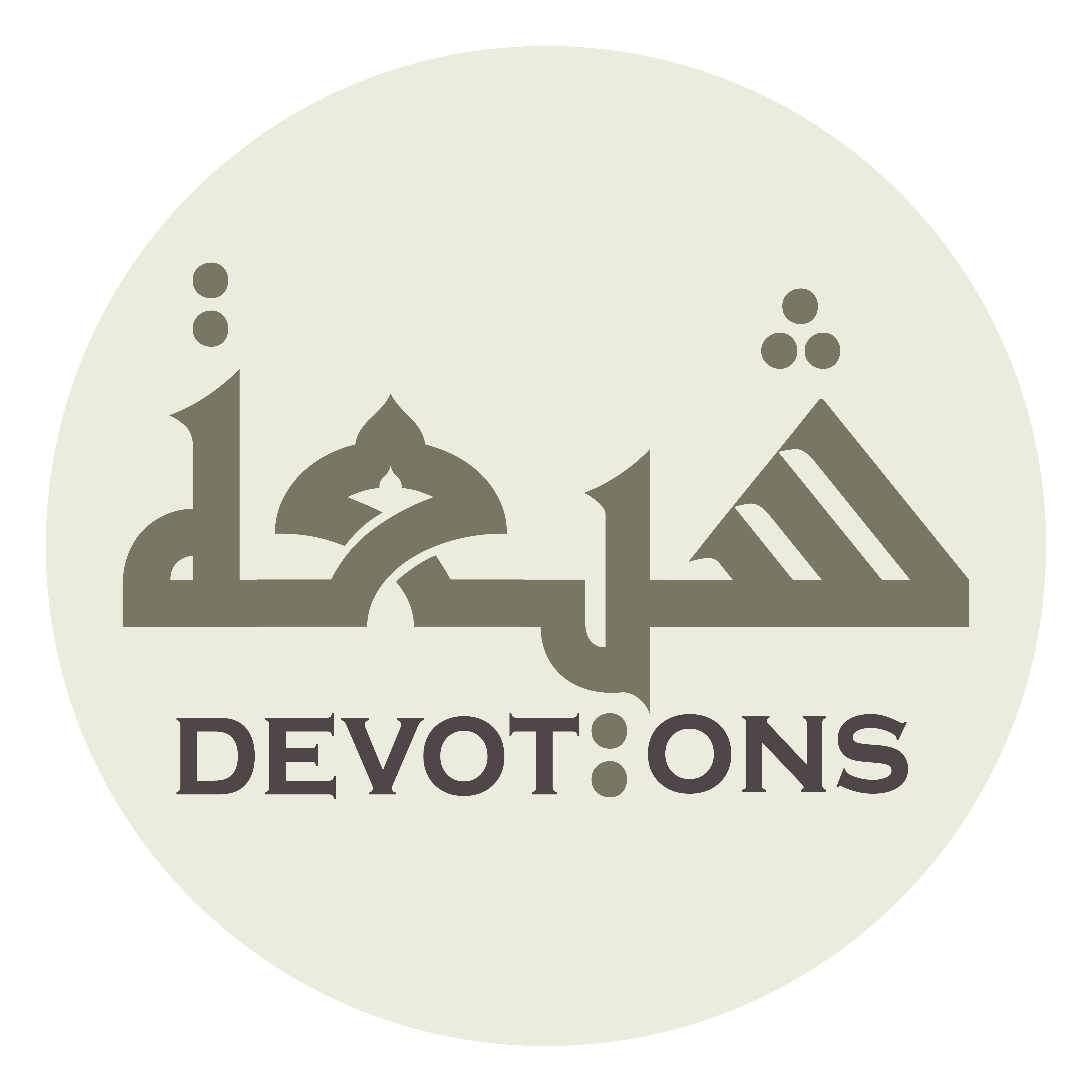 وَ الَّتِيْ لَا تَسْتَطِيعُ صَوْتَ رَعْدِكَ

wal latī lā tastaṭī`u ṣawta ra`dik

He cannot endure the sound of Your thunder,
Dua 50 - Sahifat Sajjadiyyah
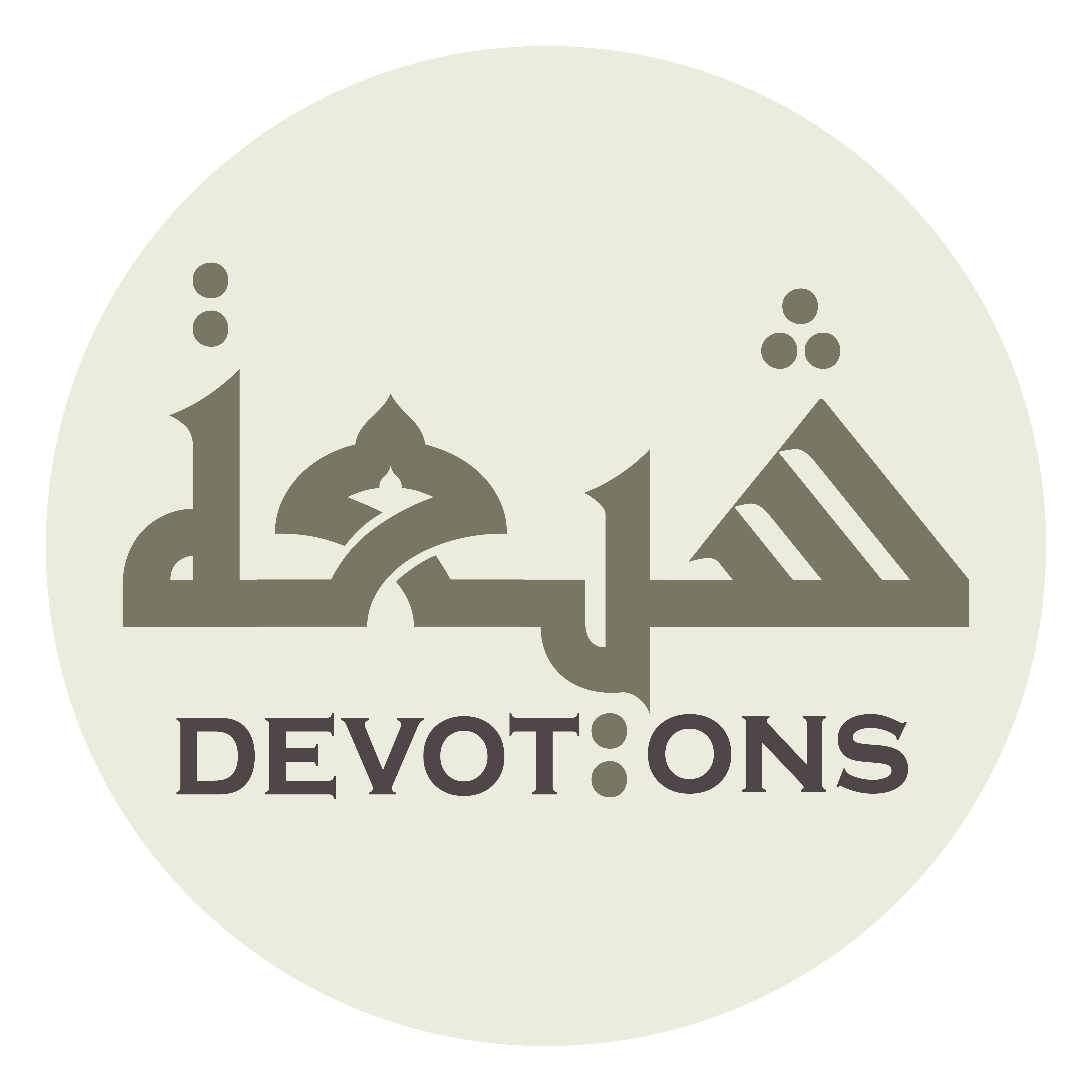 فَكَيْفَ تَسْتَطِيعُ صَوْتَ غَضَبِكَ

fakayfa tastaṭī`u ṣawta ghaḍabik

so how can he endure the sound of Your wrath?
Dua 50 - Sahifat Sajjadiyyah
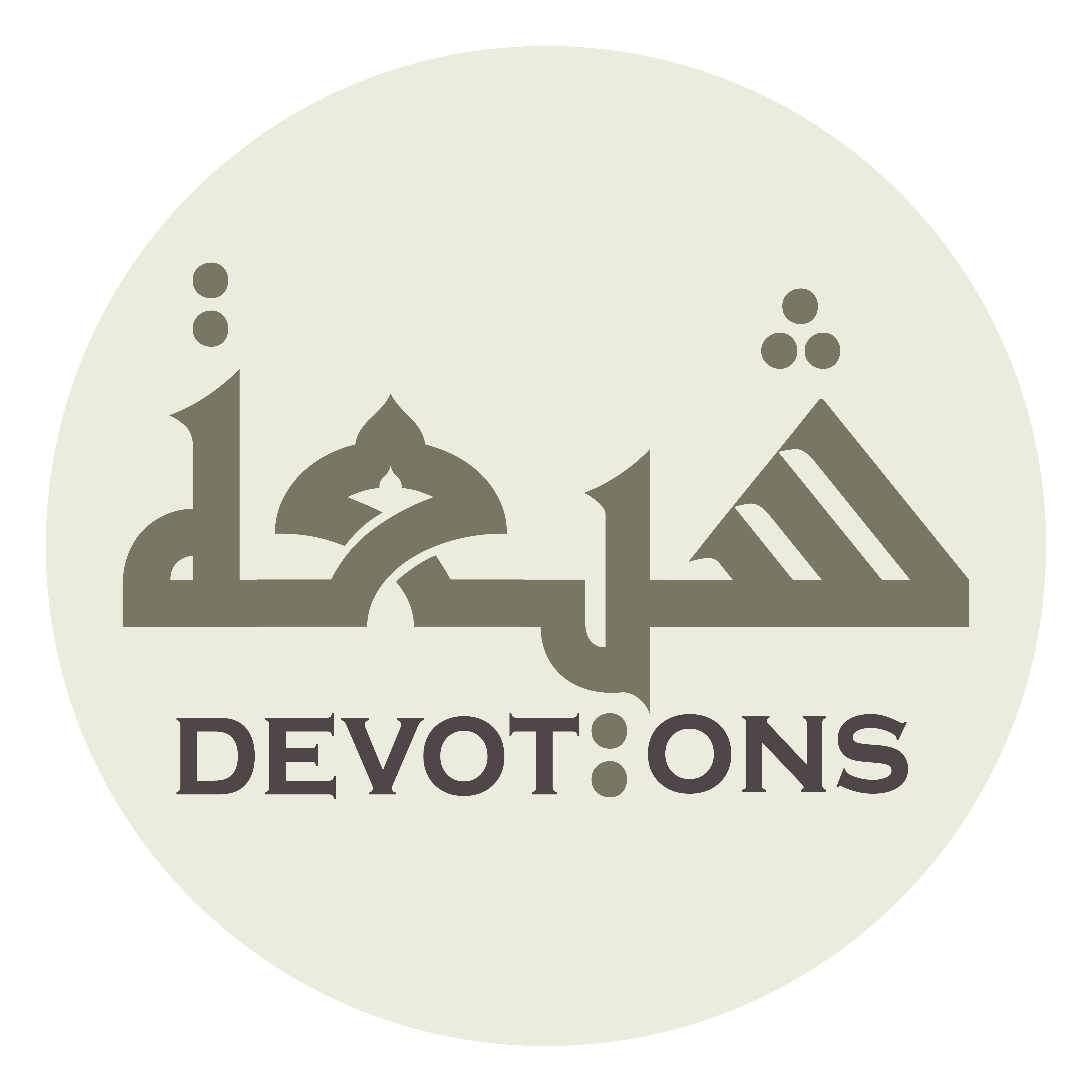 فَارْحَمْنِيْ اللَّهُمَّ فَإِنِّيْ امْرُؤٌ حَقِيرٌ، وَ خَطَرِيْ يَسِيرٌ

far-ḥamnillāhumma fa-innimru-un ḥaqīr, wa khaṭarī yasīr

So have mercy upon me, O God, for I am a vile man and my worth is little.
Dua 50 - Sahifat Sajjadiyyah
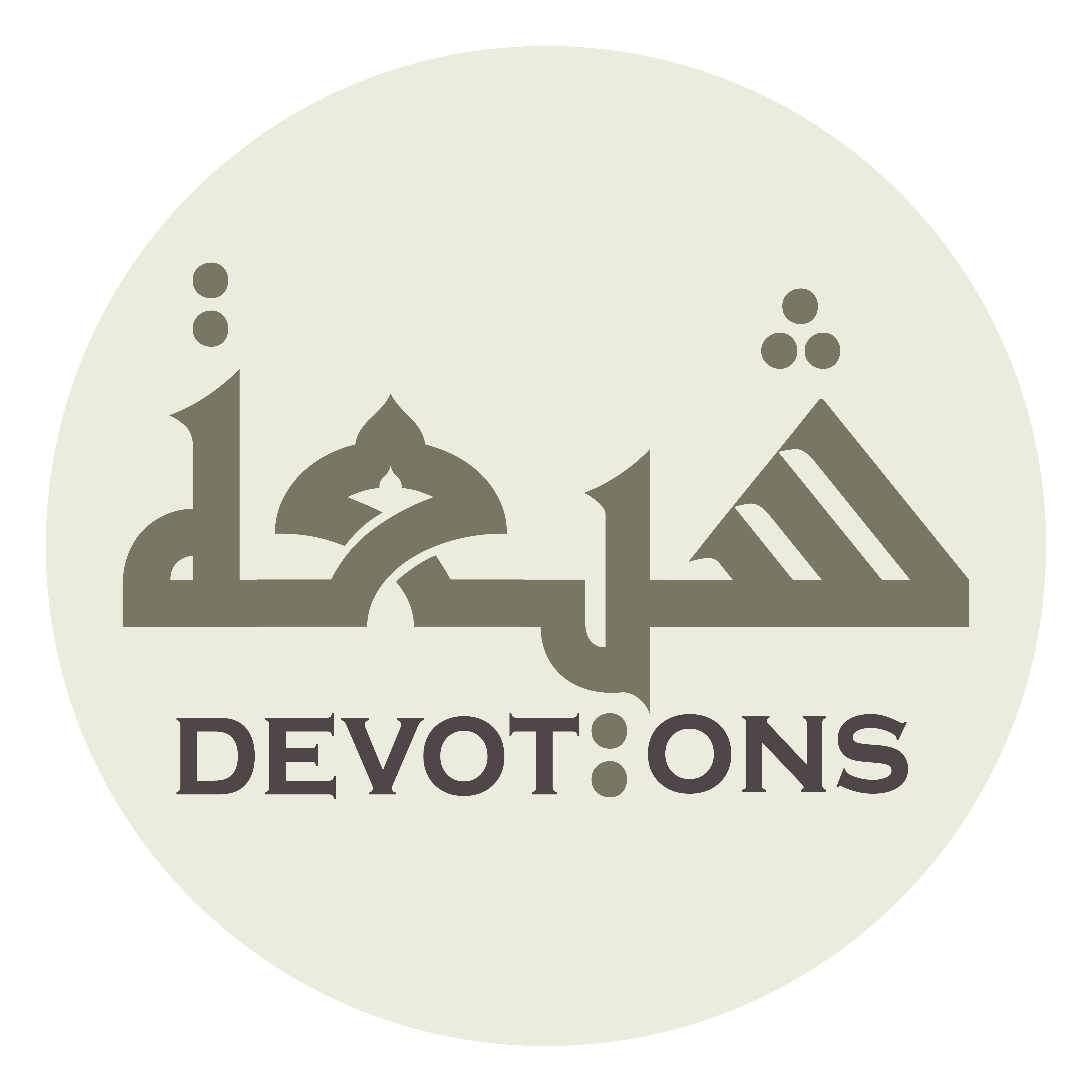 وَ لَيْسَ عَذَابِيْ مِمَّا يَزِيدُ فِيْ مُلْكِكَ مِثْقَالَ ذَرَّةٍ

wa laysa `adhābī mimmā yazīdu fī mulkika mithqāla dharrah

Chastising me will not add the weight of a dust mote to Your kingdom.
Dua 50 - Sahifat Sajjadiyyah
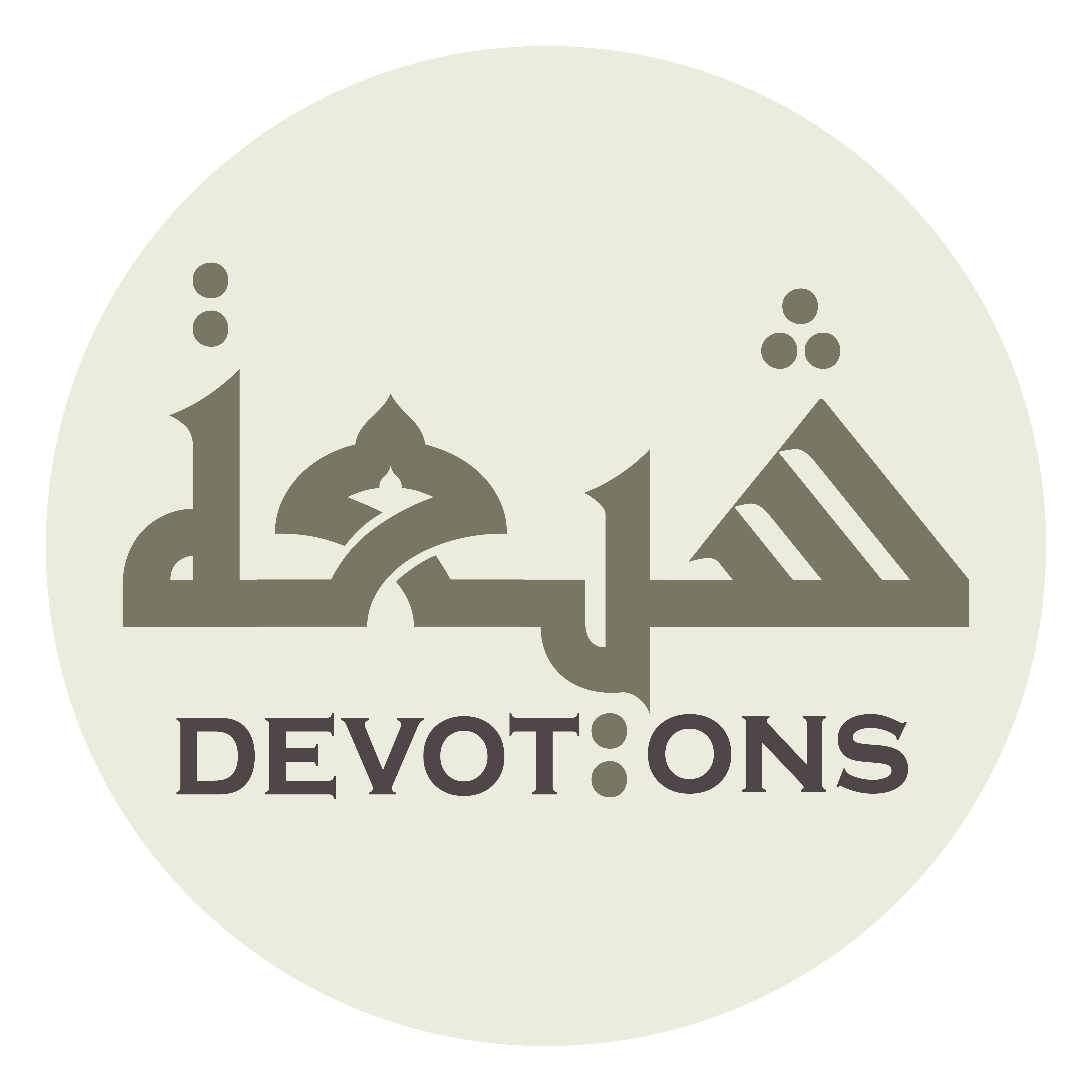 وَ لَوْ أَنَّ عَذَابِيْ مِمَّا يَزِيدُ فِيْ مُلْكِكَ

wa law anna `adhābī mimmā yazīdu fī mulkik

Were chastising me something that would add to Your kingdom,
Dua 50 - Sahifat Sajjadiyyah
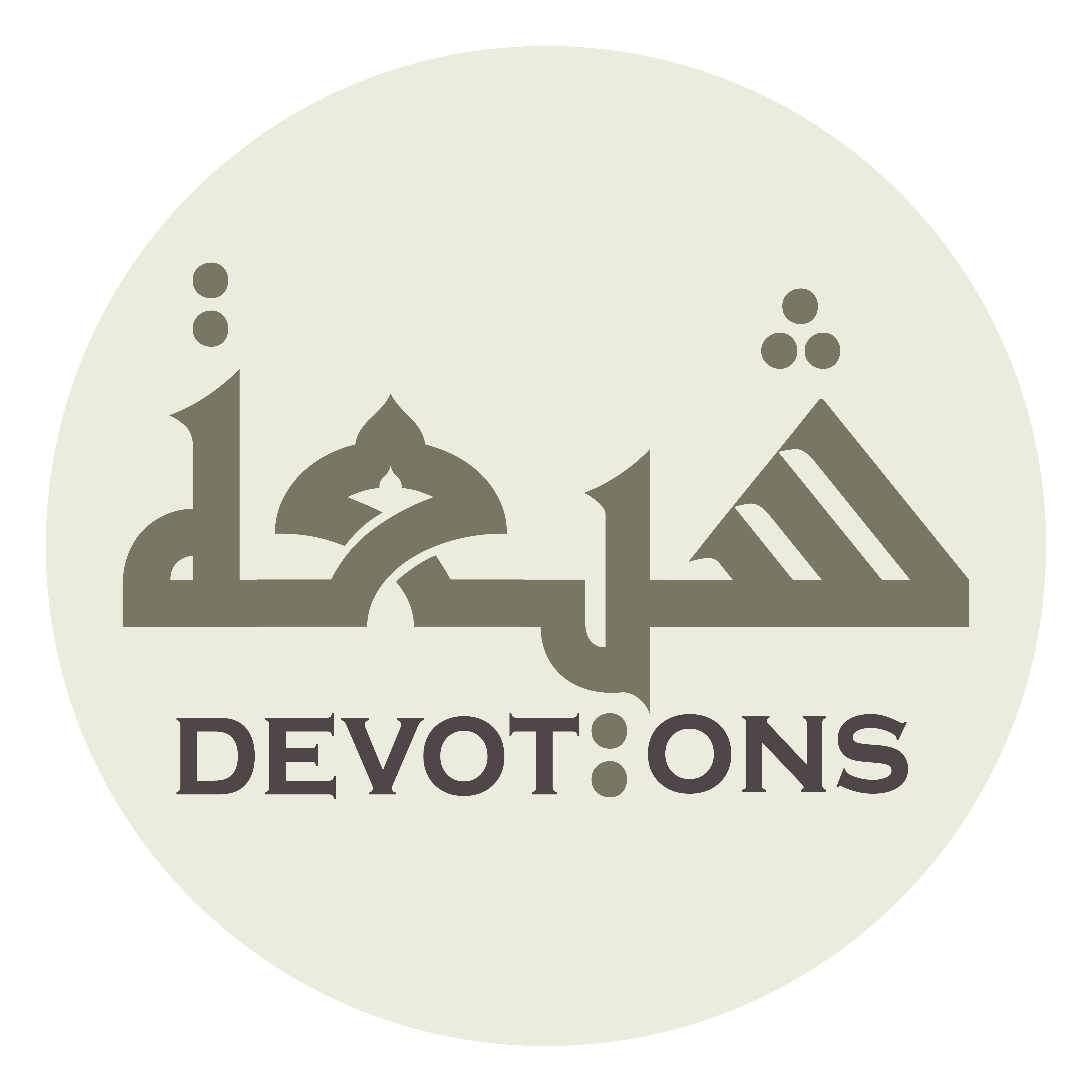 لَسَأَلْتُكَ الصَّبْرَ عَلَيْهِ

lasa-altukaṣ ṣabra `alayh

I would ask You for patience to bear it
Dua 50 - Sahifat Sajjadiyyah
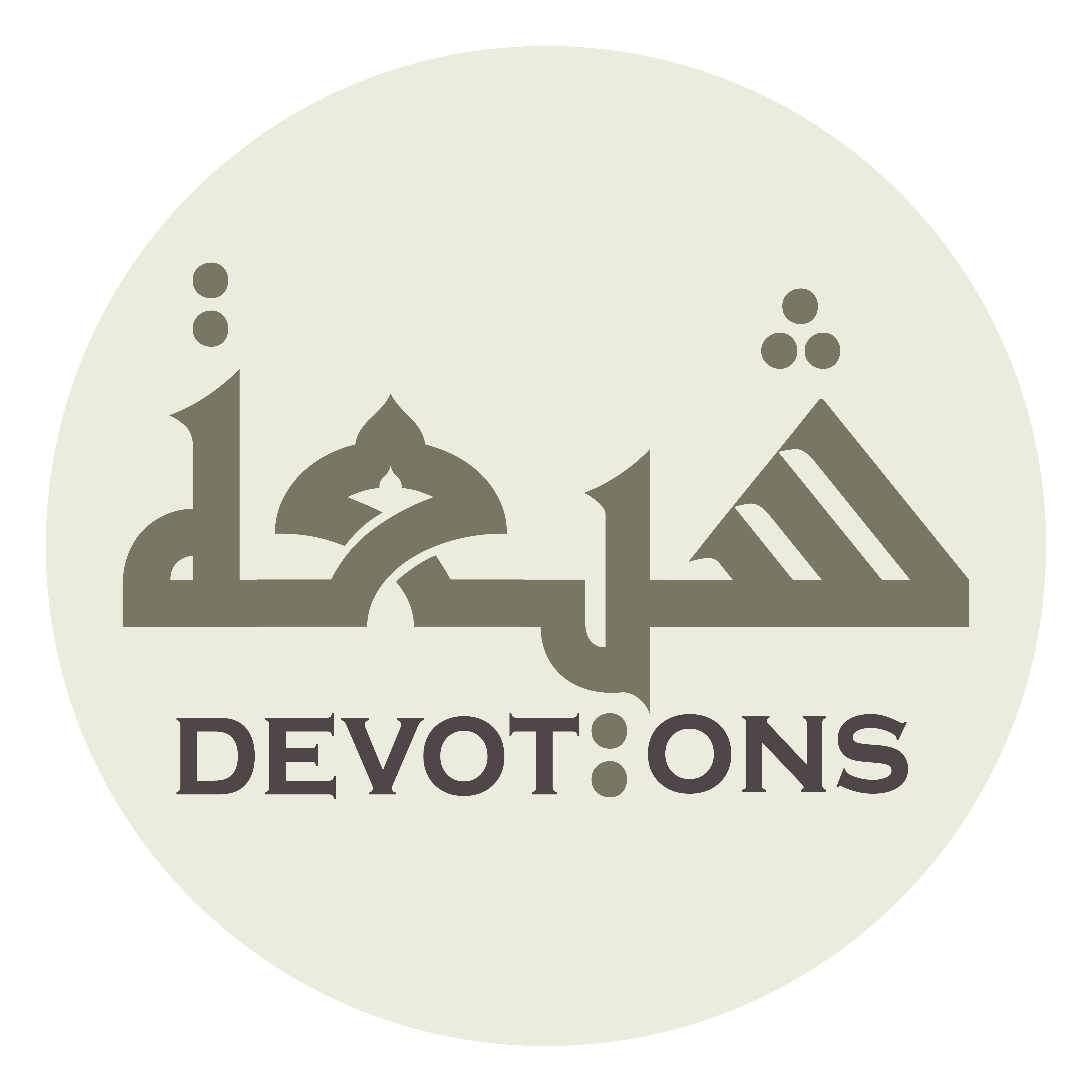 وَ أَحْبَبْتُ أَنْ يَكُونَ ذٰلِكَ لَكَ

wa aḥbabtu an yakūna dhālika lak

and would love for it to belong to You;
Dua 50 - Sahifat Sajjadiyyah
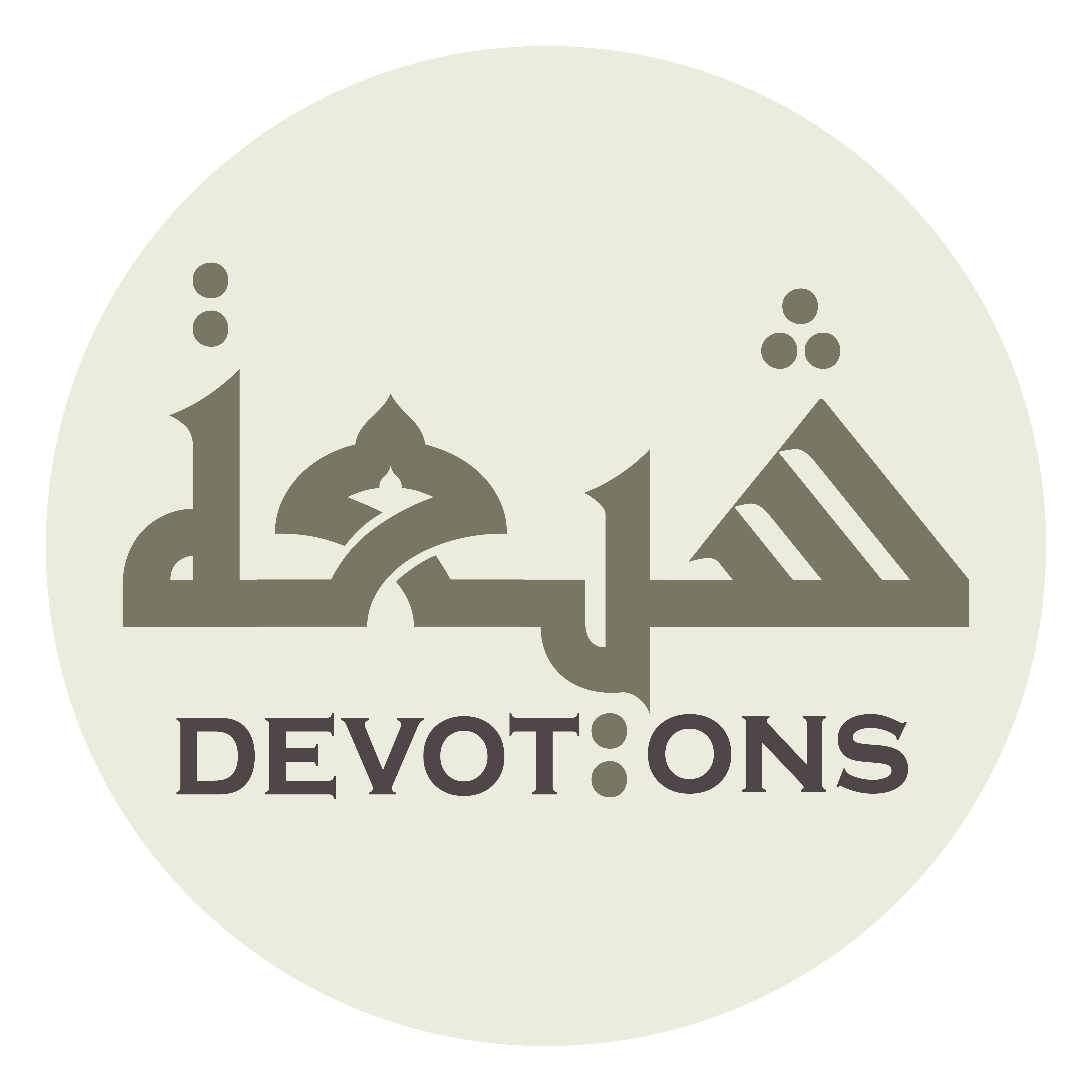 وَ لَكِنْ سُلْطَانُكَ اللَّهُمَّ أَعْظَمُ

wa lakin sulṭānukallāhumma a`ẓam

but Your authority, my God, is mightier,
Dua 50 - Sahifat Sajjadiyyah
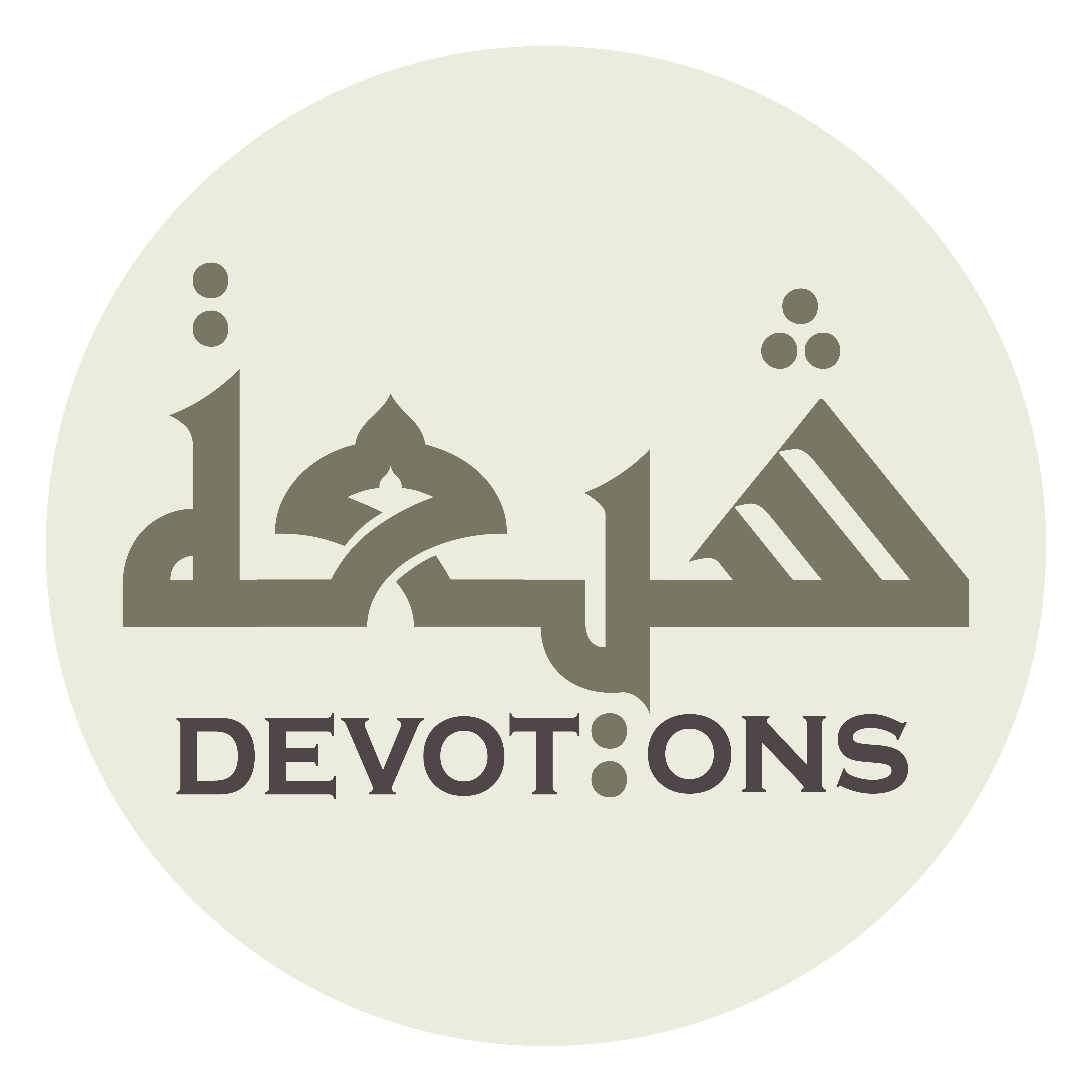 وَ مُلْكُكَ أَدْوَمُ مِنْ أَنْ تَزِيدَ فِيهِ طَاعَةُ الْمُطِيعِينَ

wa mulkuka adwamu min an tazīda fīhi ṭā`atul muṭī`īn

and Your kingdom more lasting, than that the obedience of the obeyers should increase it
Dua 50 - Sahifat Sajjadiyyah
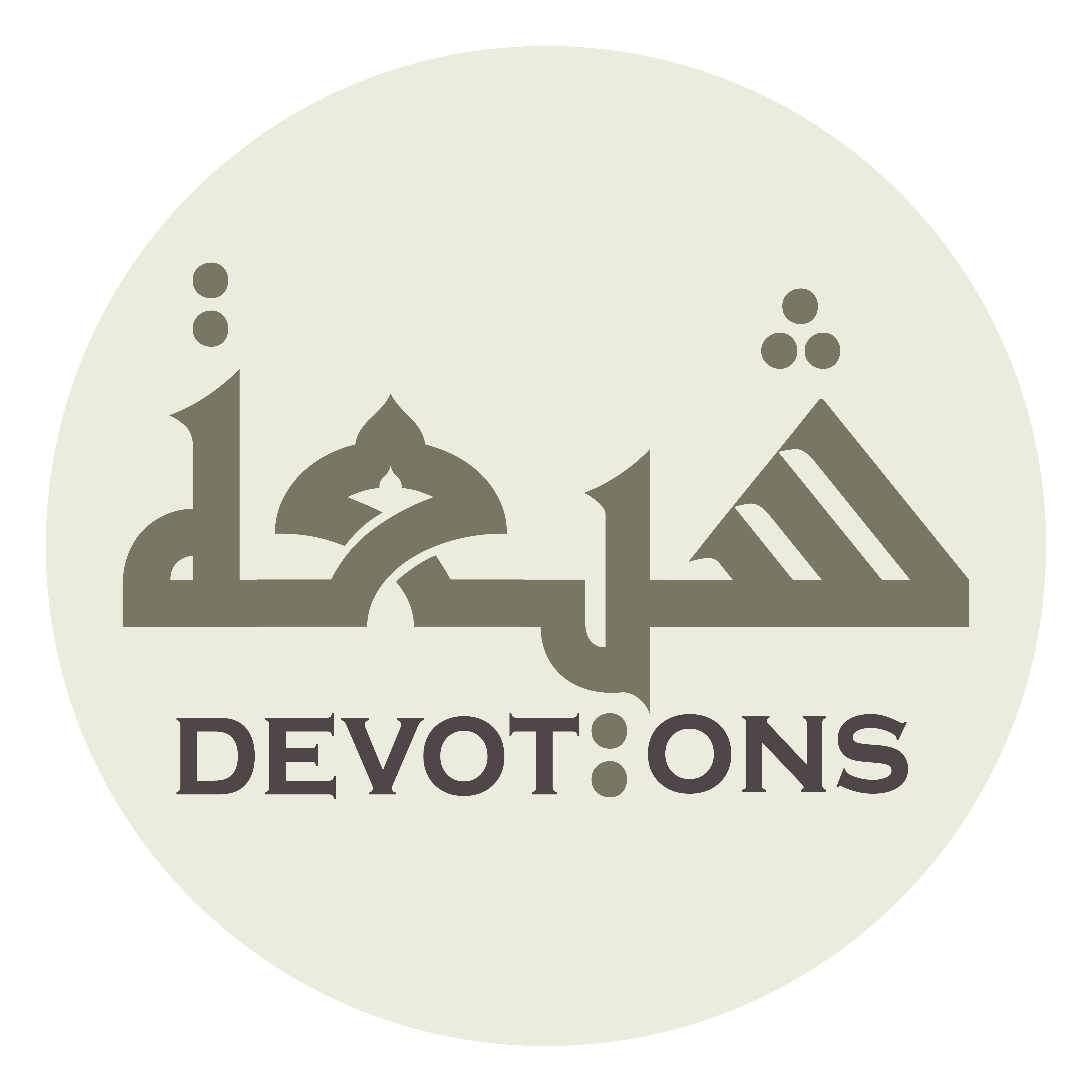 أَوْ تَنْقُصَ مِنْهُ مَعْصِيَةُ الْمُذْنِبِينَ

aw tanquṣa minhu ma`ṣiyatul mudhnibīn

or the disobedience of the sinners diminish it!
Dua 50 - Sahifat Sajjadiyyah
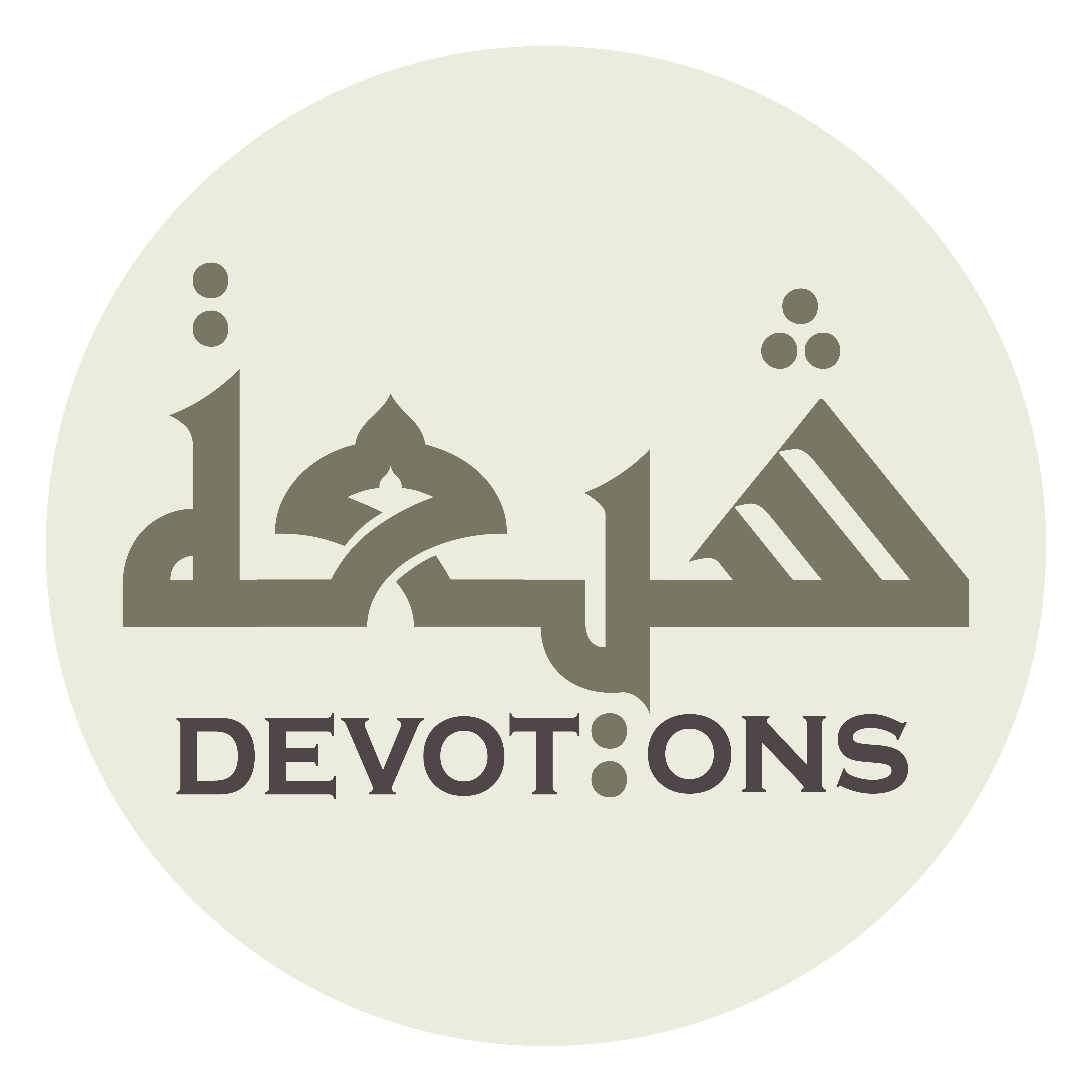 فَارْحَمْنِيْ يَا أَرْحَمَ الرَّاحِمِيْنَ

far-ḥamnī yā ar-ḥamar rāḥimīn

So have mercy upon me, O Most Merciful of the merciful!
Dua 50 - Sahifat Sajjadiyyah
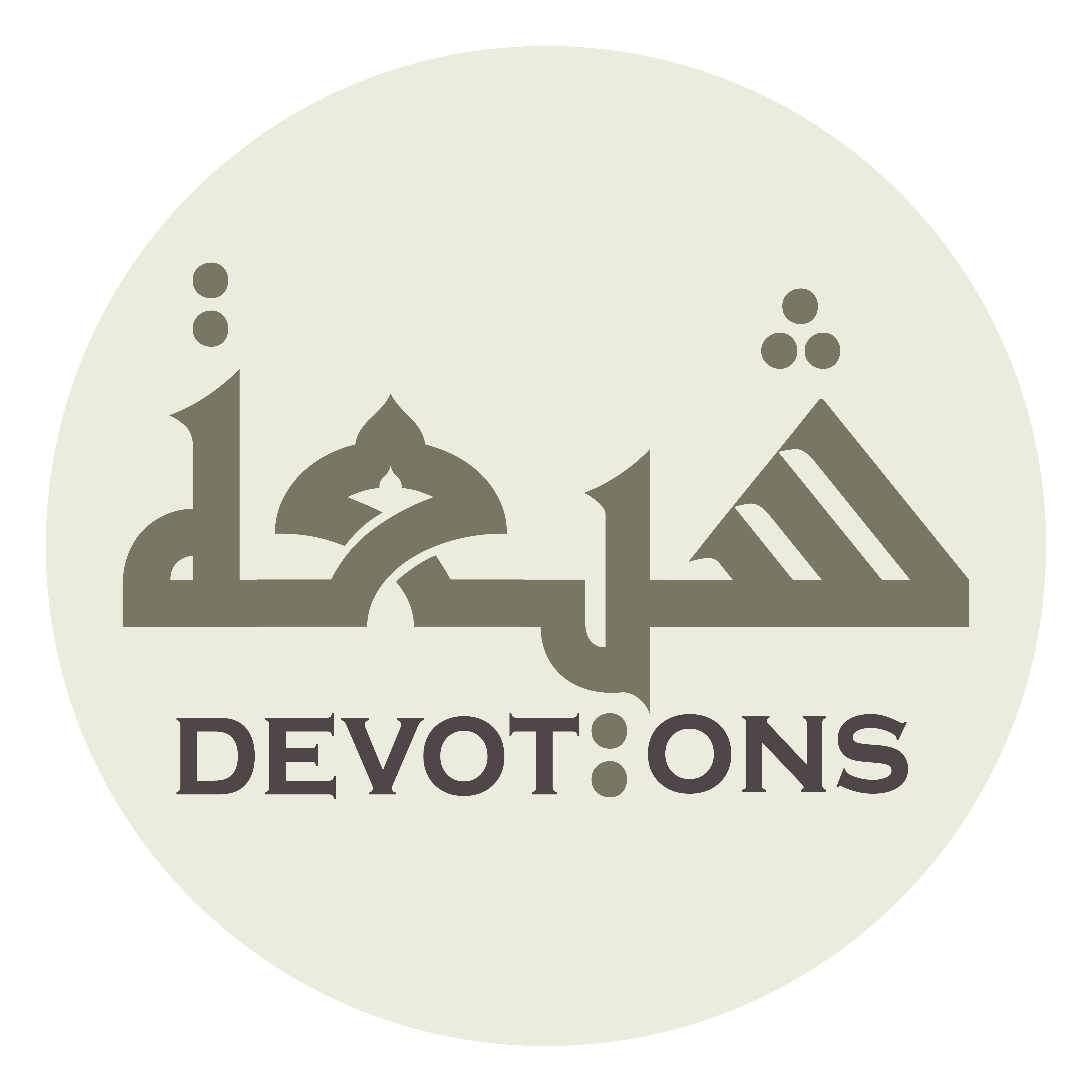 وَ تَجَاوَزْ عَنِّيْ يَا ذَا الْجَلَالِ وَ الْإِكْرَامِ

wa tajāwaz `annī yā dhal jalāli wal ikrām

Show me forbearance, O Possessor of majesty and munificence!
Dua 50 - Sahifat Sajjadiyyah
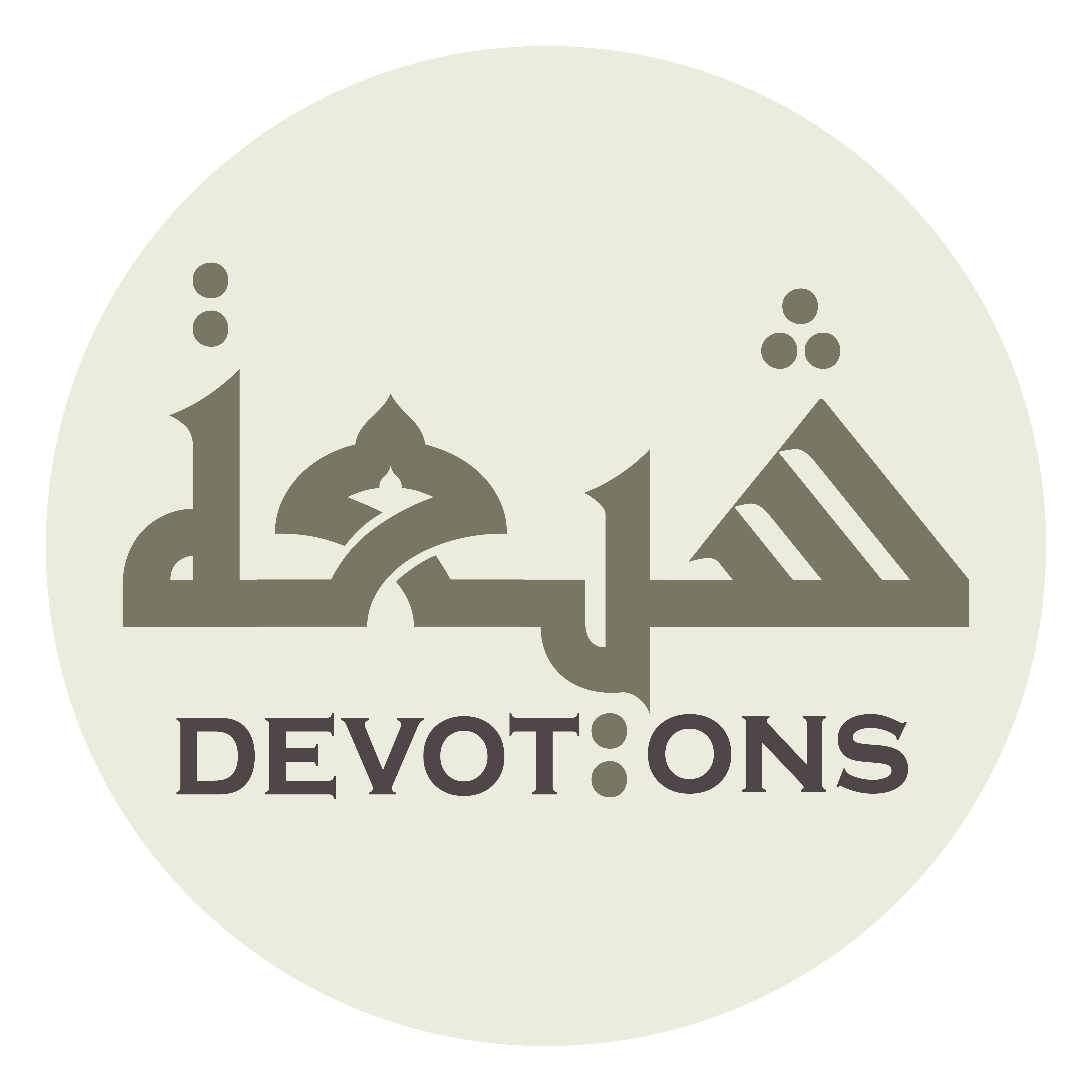 وَ تُبْ عَلَيَّ إِنَّكَ أَنْتَ التَّوَّابُ الرَّحِيمُ

wa tub `alayya innaka antat tawwābur raḥīm

And turn toward me, Surely You art Ever-turning, All-compassionate!
Dua 50 - Sahifat Sajjadiyyah